EYT DİKKAT EDİLMESİ
GEREKENLER
VE 
SGK PRİM BORÇLARININ
YAPILANDIRMASI
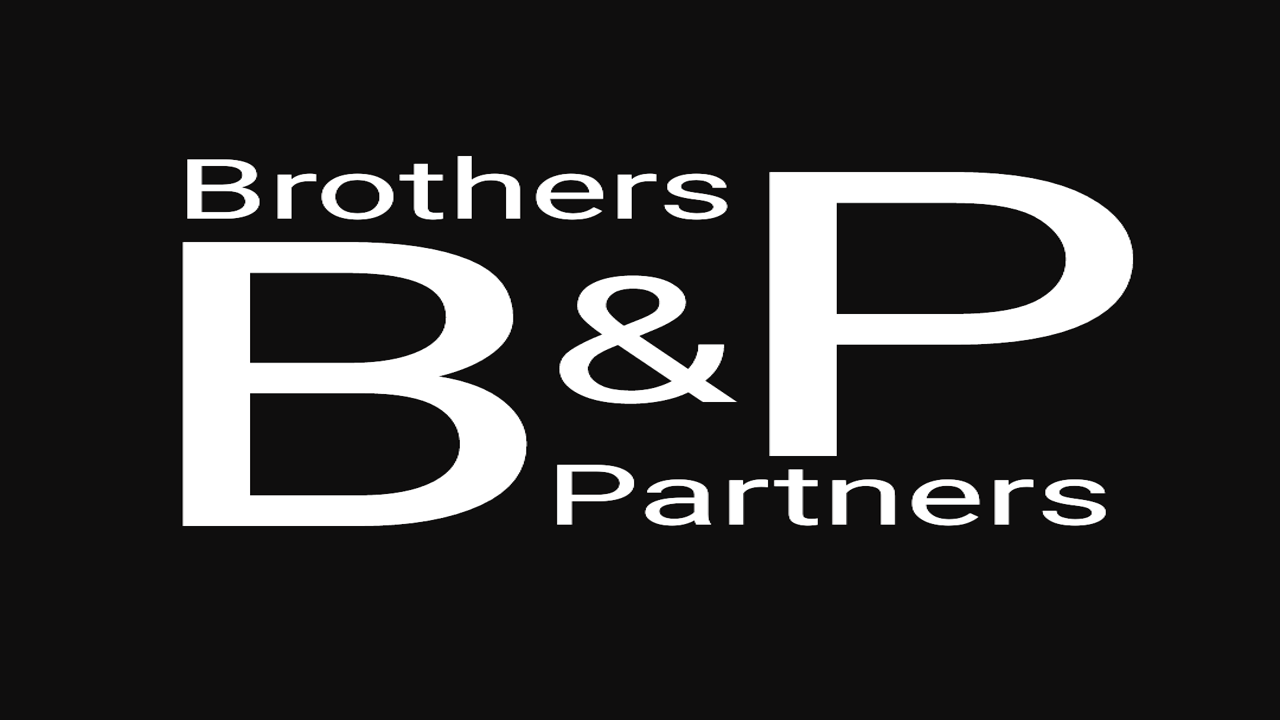 Ekrem GÜLCEMAL
Brothers&Partners İzmir Şube Direktörü
11.04.2023
EYT KIDEM TAZMİANTI KREDİSİ
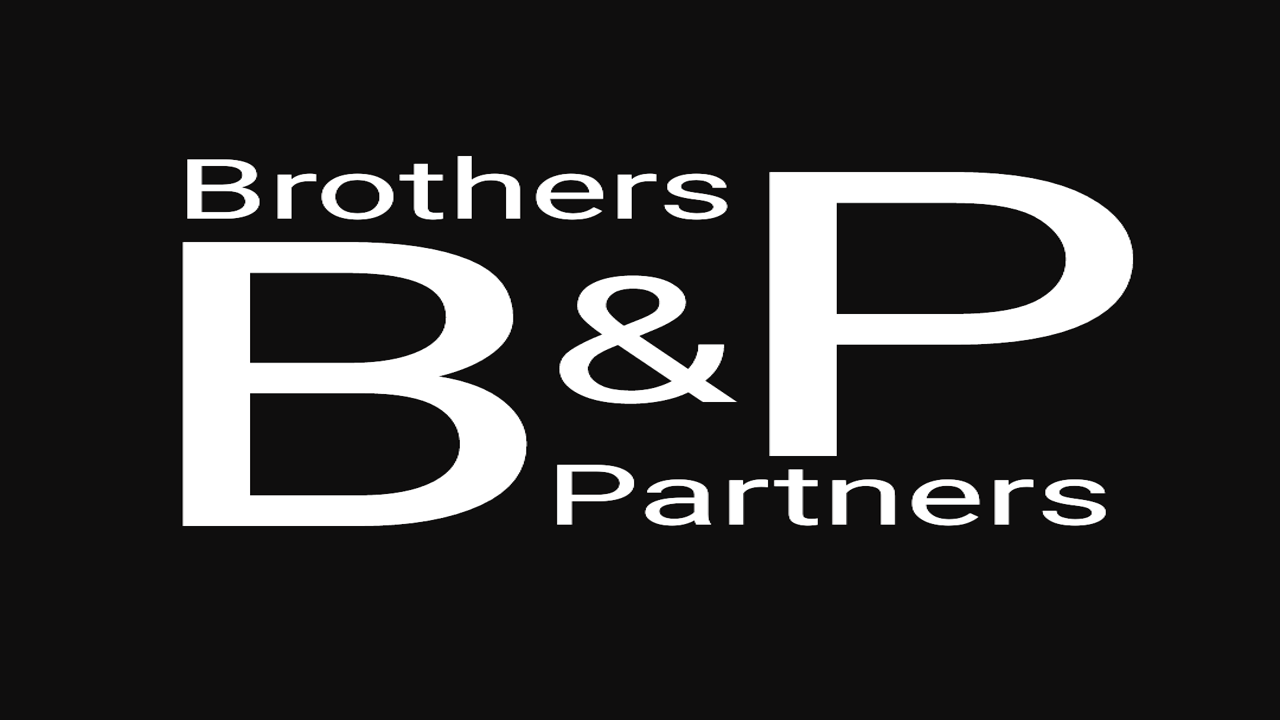 Denizbank, Garanti, Halkbank, Türkiye İş Bankası, Vakıfbank, Vakıf Katılım Bankası, Ziraat Bankası, Ziraat Katılım Bankası
EYT Kapsamında çalışanları emekli olacak firmalara verileceği,
Kredinin emekli olacak sigortalıların hesabına ödeneceği
Sadece kıdem tazminatı ödemeleri için verileceği,
Kredilerin, azami 6 ay anapara ödemesiz dönemli, toplamda azami 36 vadeli olacağı,
KOBİLER’in, eyt kredisinden maximum 13 milyon TL, KOBİ Dışı işletmelerin ise 28 milyon TL kredi tutarı kadar yararlanabileceği,
EYT kredisinde faiz oranının çalışan sayısına göre belirleneceği; İlk 10 çalışan için faiz oranının  0-24 ay için TLREF+2, 25-36 ay için TLREF+3 olacaktır.
11’inci çalışandan itibaren faiz oranının ise  0-24 ay için TLREF+3, 25-36 ay için TLREF+4 olacağı,
bilgisi edinilmiştir.
ASGARİ ÜCRET İSTİSNASI
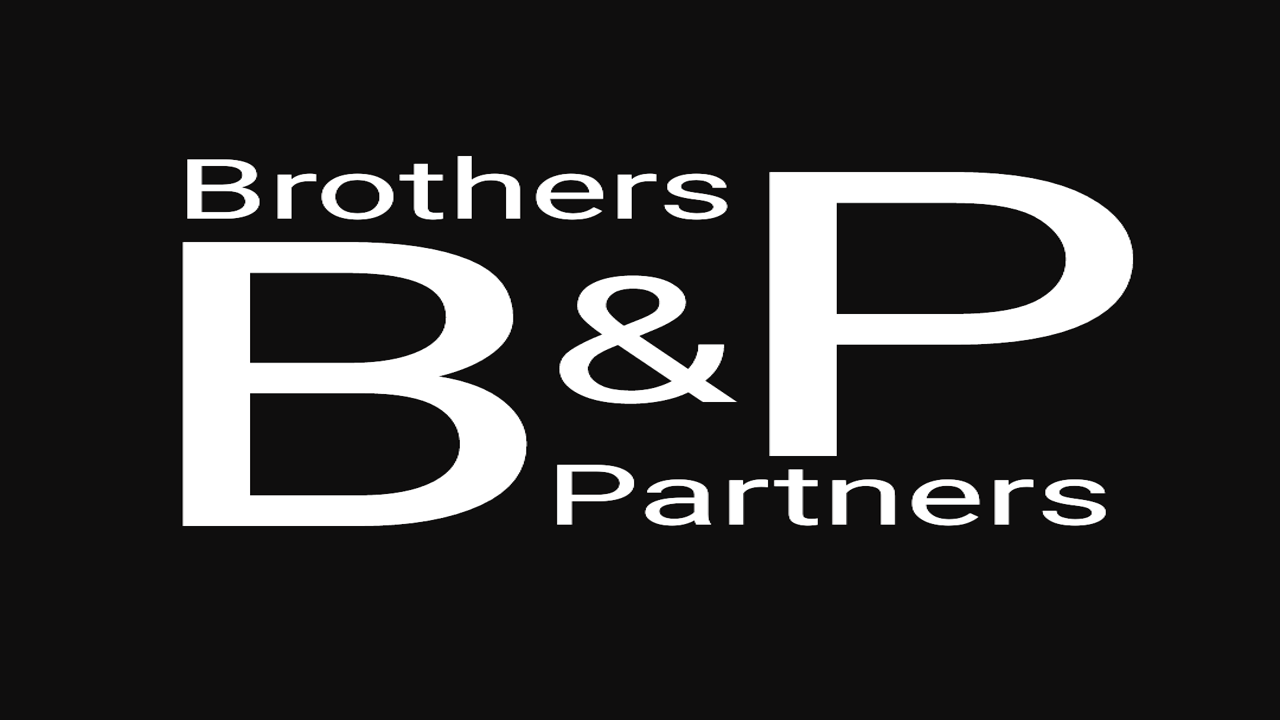 Asgari ücret istisnası sosyal güvenlik destek primine tabi çalışana uygulanırken normal çalışanda olduğu gibi hesaplanacak olup işe giriş tarihine göre asgari ücretin bulunduğu gelir vergisi dilimi dikkate alınarak hesaplanacak istisna ile damga vergisi istisnası 75,96 TL olarak uygulanacaktır.
Burada dikkat edilmesi gereken husus, aynı ay içerisinde çıkışı ve girişi yapılan çalışanların bordrolarında asgari ücret istisnasını uygularken mükerrer uygulama yapılmaması hususudur. 
Bu bağlamda, örnek olarak Mart ayında çıkış bordrosunda 1000 TL istisna uygulanan normal çalışan kişinin giriş bordrosunda 276,02 TL istisna hakkı olduğu aynı durumun damga vergisi içinde geçerli olduğu değerlendirilmektedir. Çıkış bordrosunda 1276,02 TL istisna kullanan çalışan giriş bordrosunda istisnaya tabi olmayacaktır, damga vergisi istisnası içinde aynı husus geçerlidir.
AYNI AY İÇİNDE ARA VERMEKSİZİN   ÇIKIŞ-GİRİŞ YAPILAN ÇALIŞANIN                      SGK BİLDİRİMİ
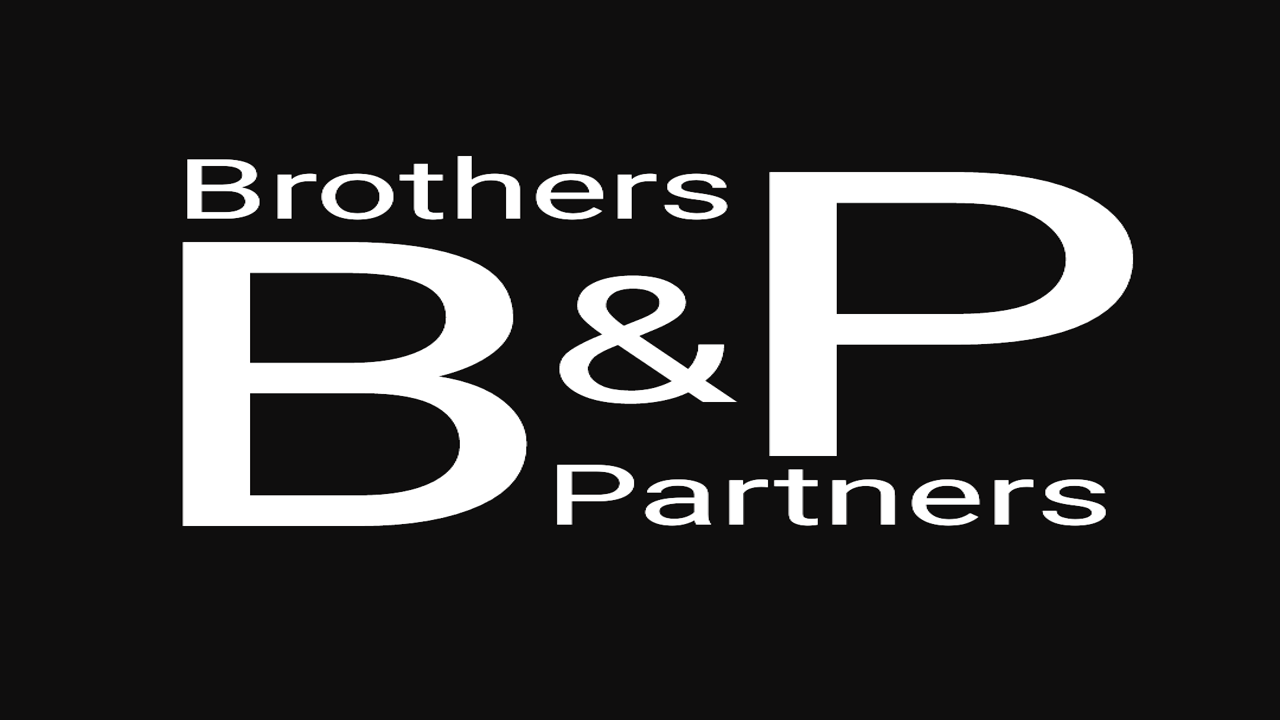 2020/20 Sayılı İşveren İşlemleri Genelgesi’nde ‘‘Ay/dönemin son gününde çalıştıktan sonra işten ayrılan sigortalılar hariç olmak üzere, ay içinde işten ayrılan sigortalıların prim ödeme gün sayıları, işten çıkış tarihleri ve ay/dönemin kaç gün olduğuna bakılarak parmak hesabı yapılmak suretiyle hesaplanacaktır.’’ hükmüne yer verilmiştir.
2023 Mart ayında EYT kapsamında işten çıkış ve sonrasında ara vermeksizin işe girişi yapılacak olan çalışanlar adına 31 günlük SGK gün hesabı çıkmaktadır. Farklı belge türleri ile bildirim yapılmasına rağmen 30 gün üzerinde bildirim söz konusu olmayacağından, SGDP kapsamında 02 belge türü ile yapılacak bildirimde 1 gün eksik bildirim yapılması ve eksik gün nedeninin 25 (Belge-Kanun Tamamlama) belirtilmesi gerekmektedir.
Not: Çalışanın aylık ücretle çalışması durumunda 30 günlük ücret hesaplanması, günlük/saatlik ücretle çalışması halinde ise 31 günlük ücret hesaplanması gerekmektedir.
Sosyal Güvenlik Destek Primine Tabi Çalışanların Asgari Ücreti
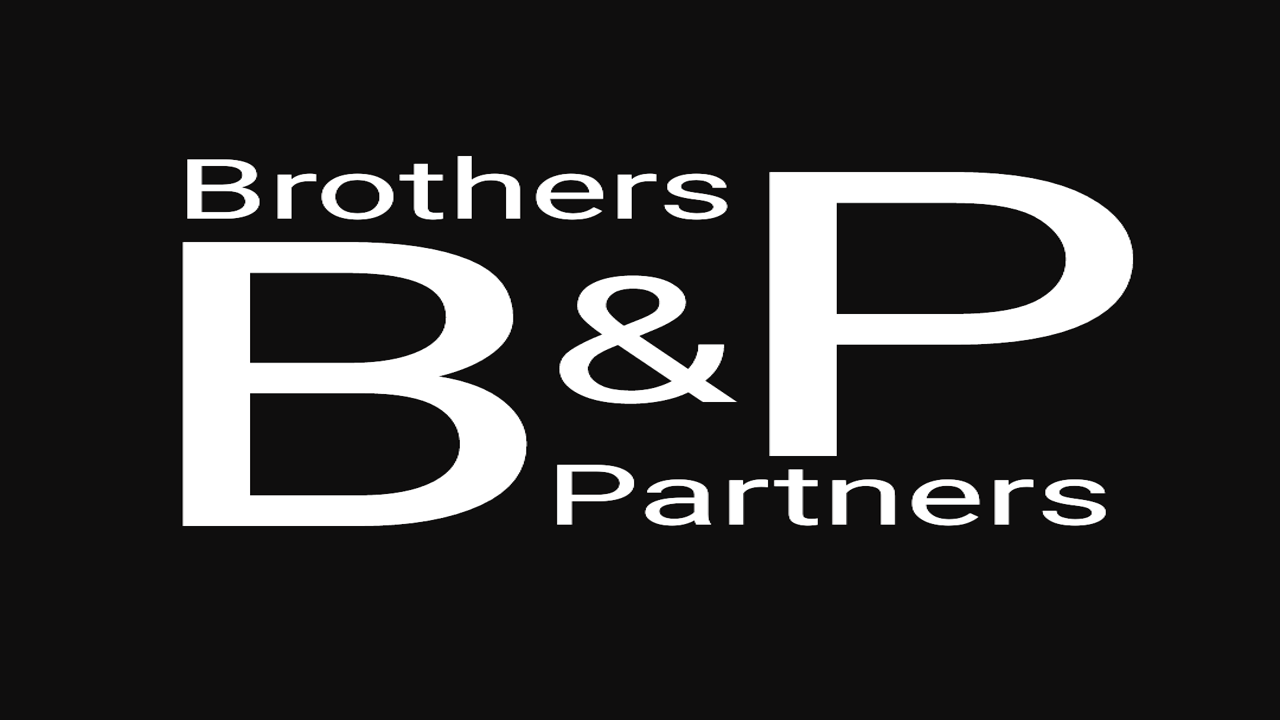 Sosyal güvenlik destek primine tabi çalışanların primleri ödenirken %22,5 işveren sigorta payı, %2 işveren kısa vade sigorta kolları primi, %7,5 çalışan sigorta payı hesaplanacaktır. 
Bu bağlamda, net asgari ücret ile çalışan emeklinin Mart ayında işine devam etmesi halinde net ücreti 9144,81 TL olarak hesaplanacaktır. 
Net asgari ücret ile çalışan emeklinin aylar itibariyle ücretini gösterir tabloda ücretler yer almaktadır. 
Brüt asgari ücret ile çalışan personelin brüt ücretinde bir değişiklik olmayacaktır.
Sosyal Güvenlik Destek Primine Tabi Çalışanların Asgari Ücreti
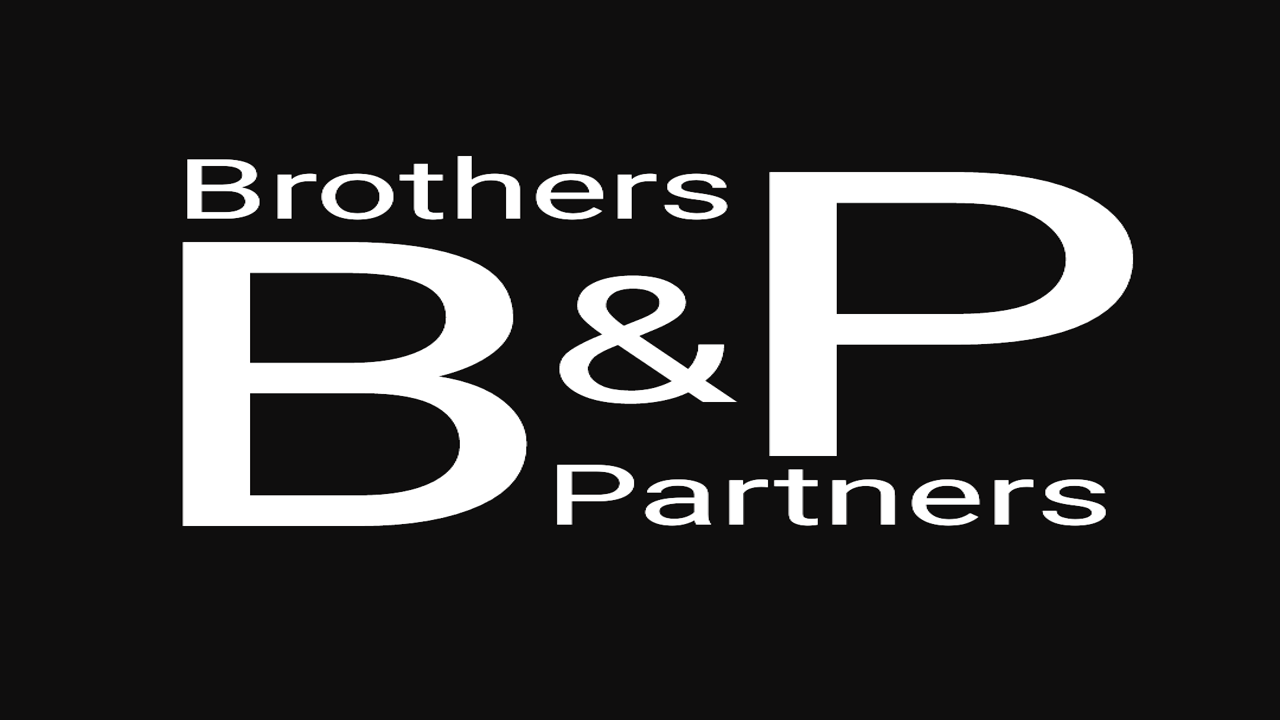 Sosyal Güvenlik Destek Primine Tabi Çalışanı Bulunan İşverene Uygulanan 5 Puanlık İndirim
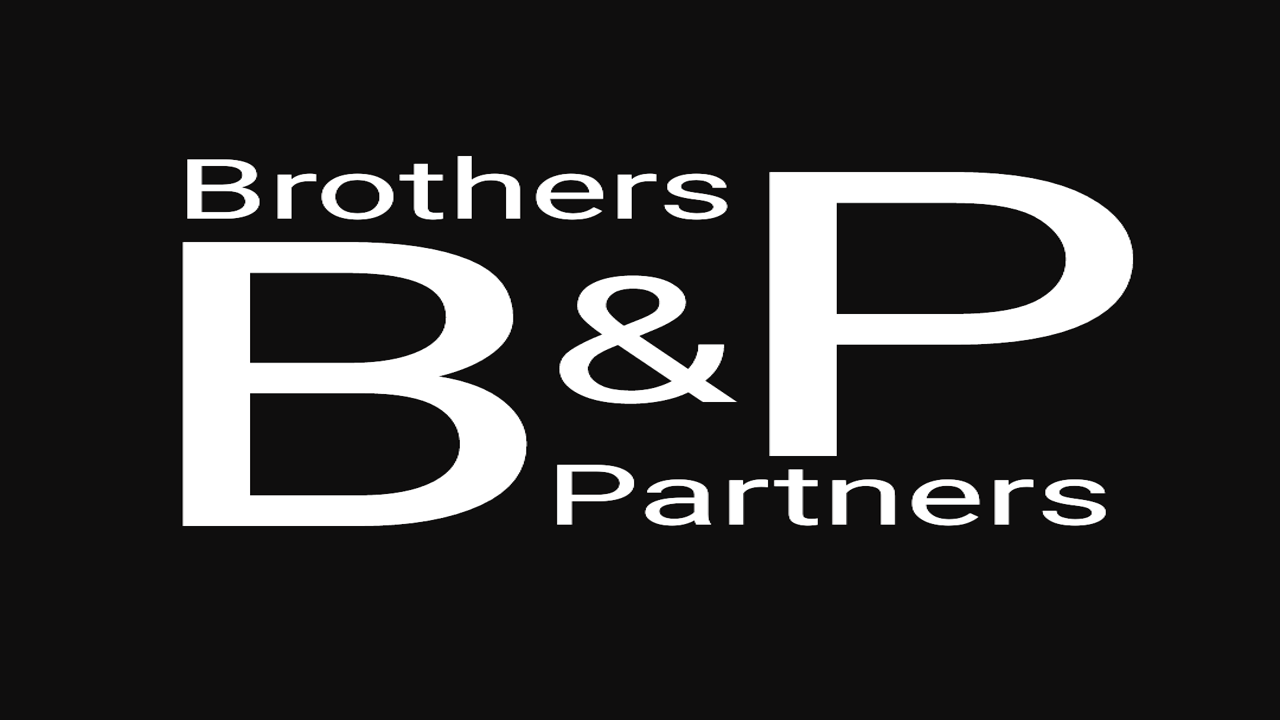 EYT kapsamında işten çıkışını gerçekleştirdiğimiz ancak daha sonra çalışmaya devam edeceğimiz çalışanların işe girişlerini işten ayrılış bildirgesi verilen tarihi takip eden 30 gün içerisinde SGDP kapsamında vermemiz halinde %5 puanlık indirimden yararlanılabilmektedir. 
Bu sebeple işten ayrılış bildirgesi verilen günü takip eden 30 gün içerisinde işe girişin yapılmasına dikkat edilmesi gerekmektedir. Ayrıca, işe giriş bildirimi yapılırken çalışanın emeklilik başvurusunu yapmış olduğu hususuna da dikkat edilmesi gerekmektedir. 
Teşvik bildirimin nasıl yapılacağıyla ilgili olarak henüz Sosyal Güvenlik Kurumu tarafından genelge yayımlanmamıştır.
BES UYGULMASI
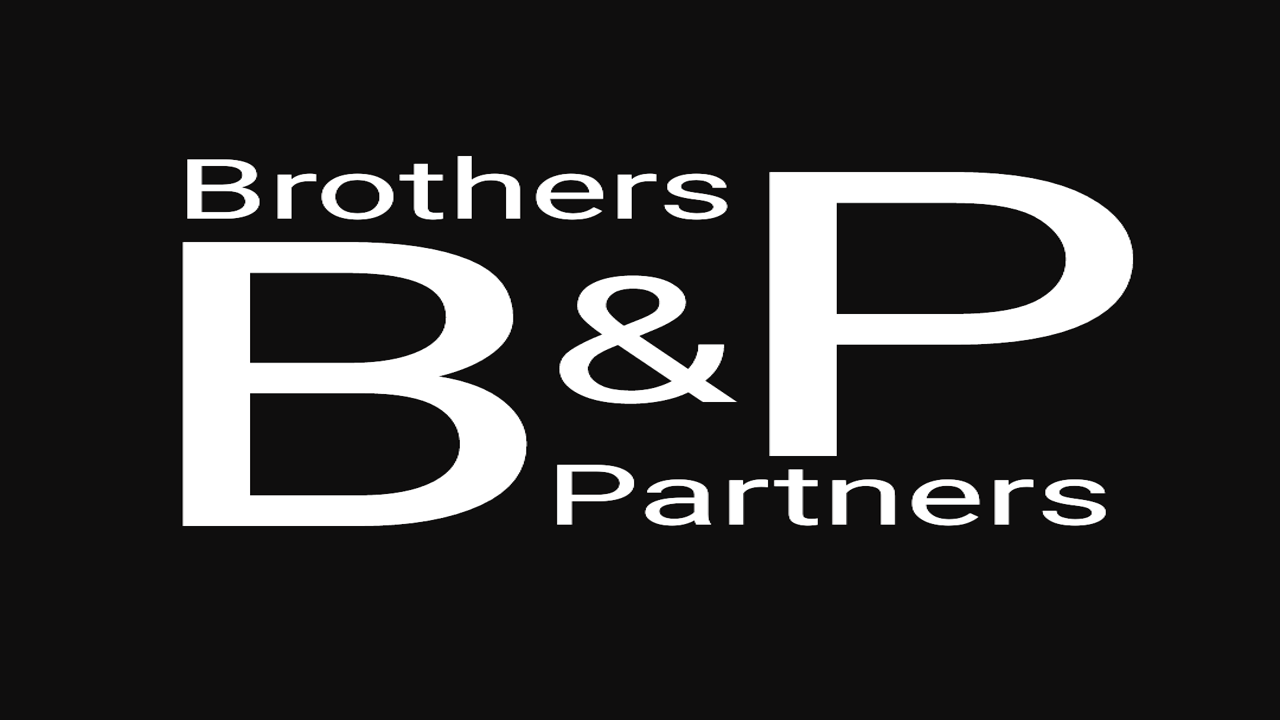 Hazine ve Maliye Bakanlığı tarafından yayımlanan,“Çalışanların işverenleri aracılığıyla otomatik olarak emeklilik planına dahil edilmesine ilişkin sektör duyurusunda”*Emekli çalışanların sisteme dahil edilme zorunluluğunun bulunmadığı belirtilmiştir.*Bu nedenle, EYT kapsamında emekli olduktan sonra yeniden işe başlayan ve 45 yaş altında bulunan sigortalılardan BES kesintisi yapılma zorunluluğu bulunmamaktadır.Ancak, çalışanının talep etmesi halinde sisteme dahil edilebilecektir.
45 yaşını dolduranlardan ise talepte bulunup devam etmek isteyenler sisteme dahil olabilirler. 
Aynı vergi numarası altında farklı Sgk sicilleri içinde nakil durumunda olan çalışanlar için işveren değişmediğinden tekrar sisteme girilmesine gerek bulunmamaktadır.
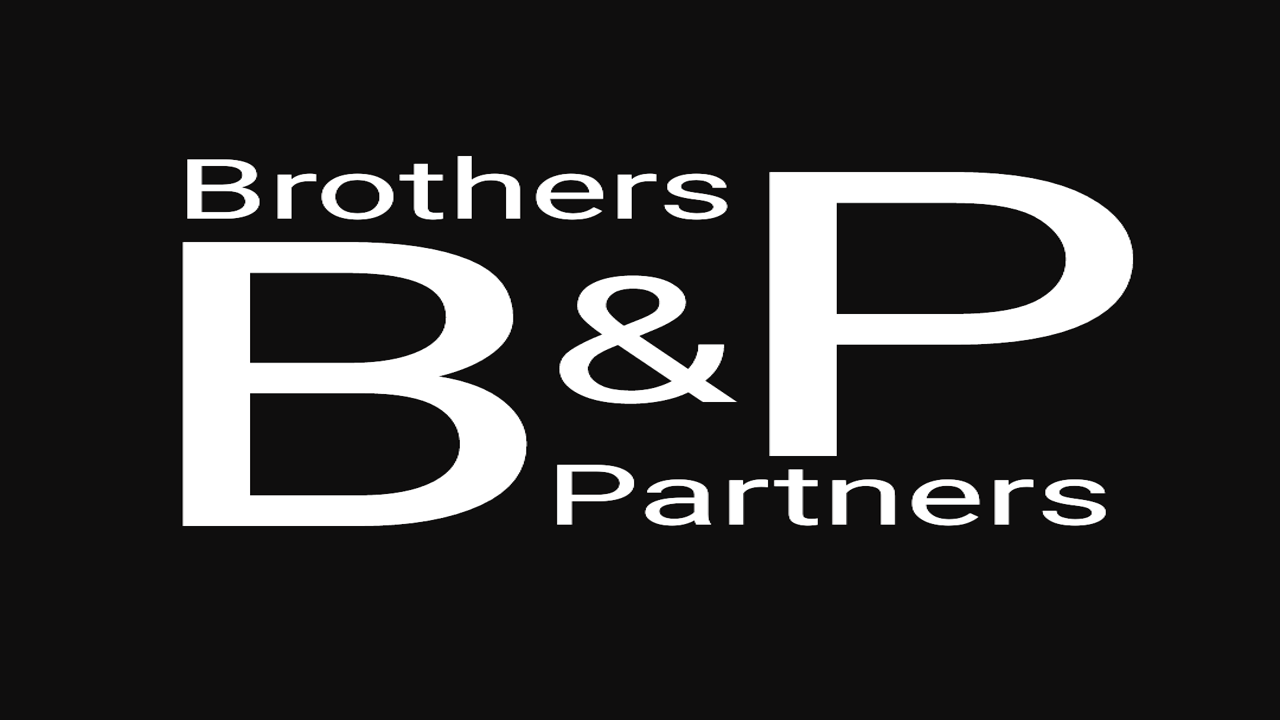 SGK PRİM BORÇLARININ
YAPILANDIRILMASI
9
7440 Sayılı Bazı Alacakların Yeniden Yapılandırılması İle Bazı Kanunlarda Değişiklik Yapılmasına Dair Kanun
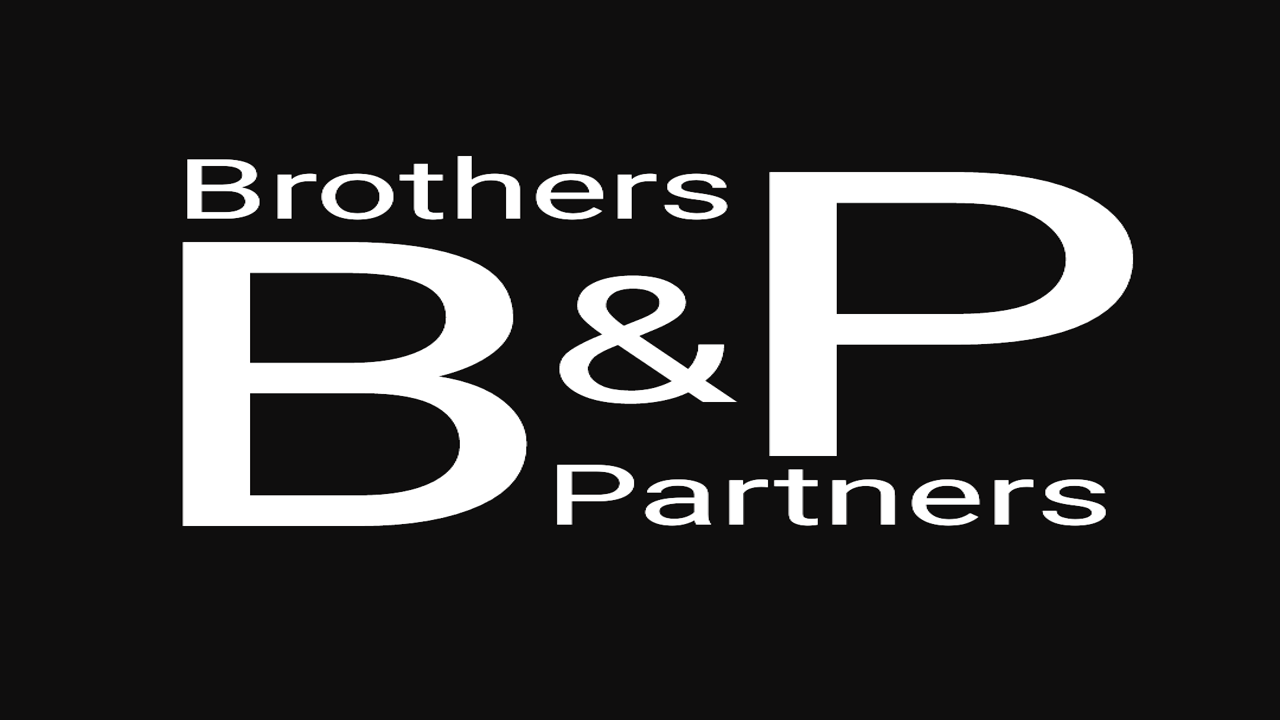 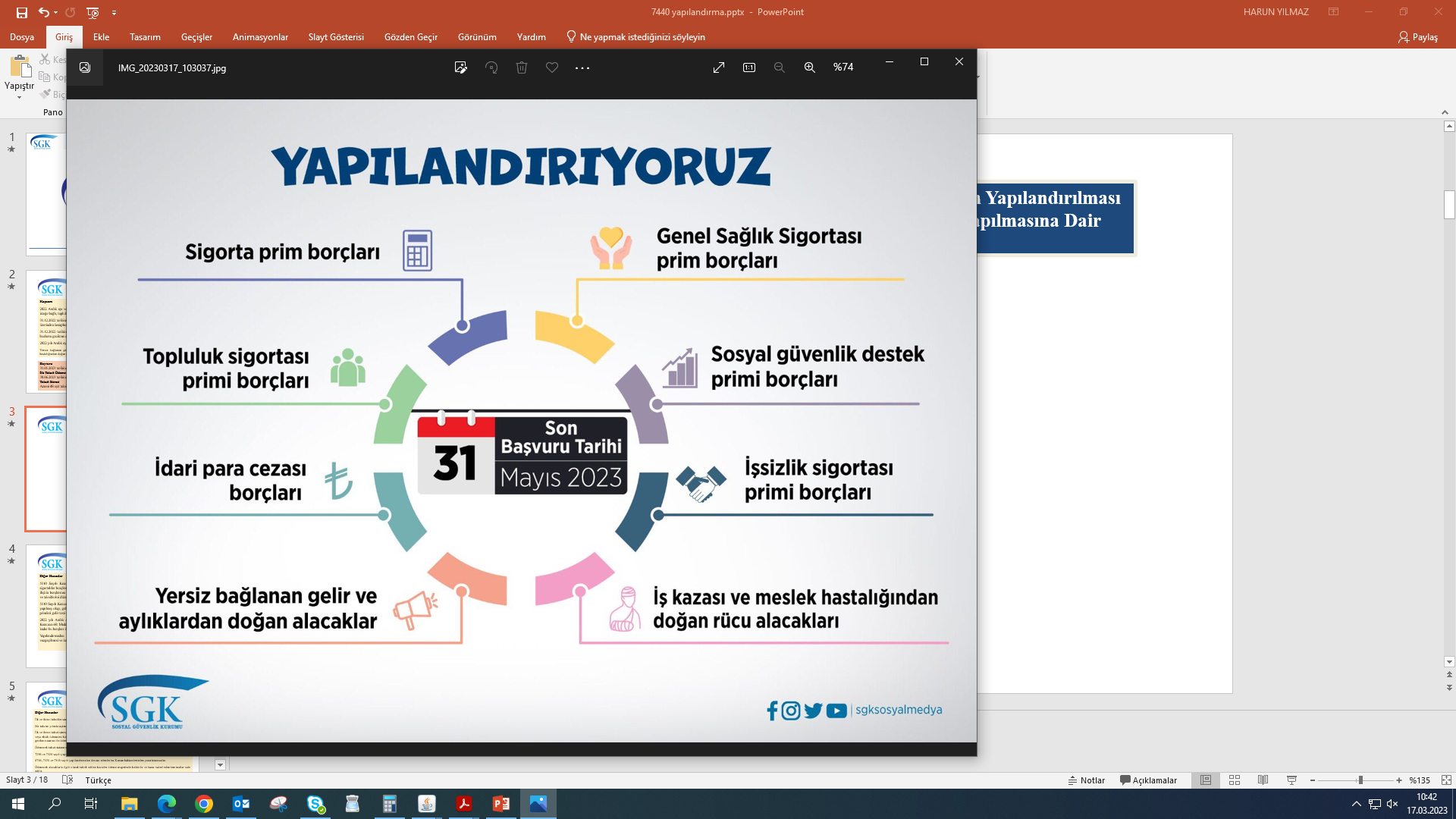 Kanun Yürürlük Tarihi : 12.3.2023

Son Başvuru Tarihi: 31.5.2023

Peşin/İlk Taksit Ödeme: 30.6.2023
12.3.2023 TARİHİNDEN ÖNCE TAHAKKUK EDEN BORÇLARIN KAPSAMI
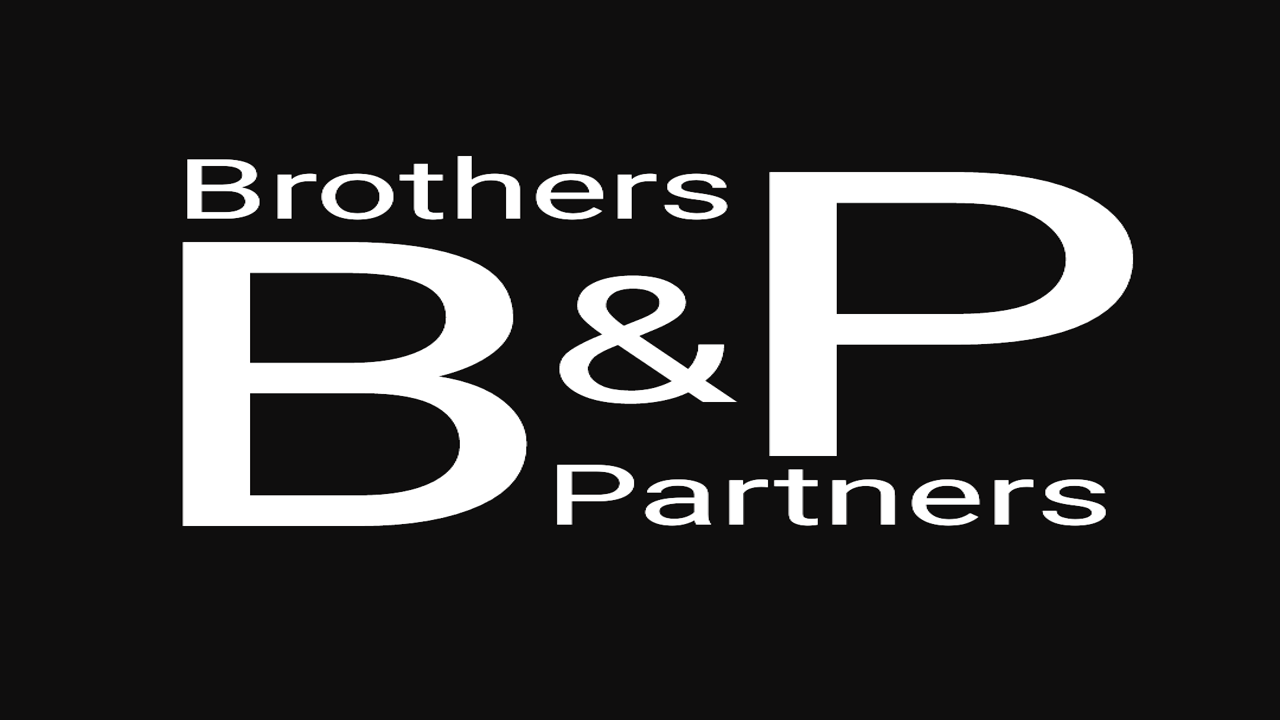 2022/Aralık ve önceki aylara ilişkin olup Kanunun yürürlük tarihinden önce tahakkuk etmiş;
1-5510 sayılı Kanun’un 4 üncü maddesinin birinci fıkrasının (a), (b) ve (c) bentleri kapsamındaki sigortalılık statülerinden kaynaklanan; sigorta primi, emeklilik keseneği ve kurum karşılığı, ek karşılık primi, işsizlik sigortası primi, sosyal güvenlik destek primi,
2-7440 sayılı Kanuna göre, yapılan başvuru tarihi itibarıyla ilgili mevzuatına göre ödenme imkânı ortadan kalkmamış isteğe bağlı sigorta primi (5510 sayılı Kanun’un Geçici 16 ncı maddesi kapsamında gelir vergisinden muaf olan kadın sigortalıların isteğe bağlı  sigorta  primi dâhil) ile topluluk sigortası primi
3- Damga vergisi, özel işlem vergisi ve eğitime katkı payı,
4-31/12/2022 tarihinden önce (bu tarih dâhil) işlenen fiillere ilişkin olup son başvuru tarihine kadar tebliğ edildiği halde yine bu tarihe kadar ödenmemiş olan idari para cezaları, tarımsal kesinti uygulamalarında  5326 sayılı Kabahatler Kanun’una göre uygulanan  idari para cezaları,

5-  31/12/2022 tarihinden önce (bu tarih dâhil) işlenen fiillere ilişkin olup bu Kanun’un yayımı tarihinden önce kesinleştiği hâlde bu Kanun’un yayımı tarihi itibarıyla ödenmemiş olan idari para cezaları,
12.3.2023 TARİHİNDEN ÖNCE TAHAKKUK EDEN BORÇLARIN KAPSAMI
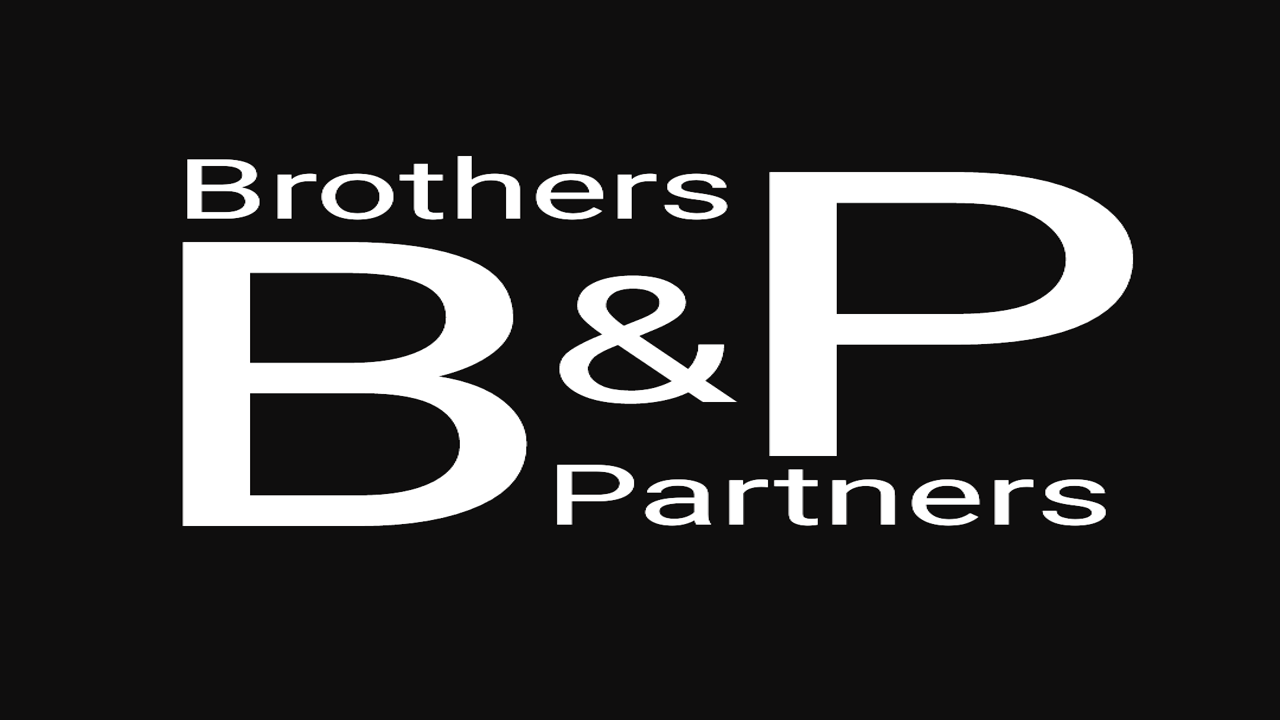 6-Bu Kanun kapsamına giren ve 12/3/2023 tarihinden önce asılları ödenen alacakların; bu tarih itibarıyla henüz ödenmemiş olan fer’ileri,
7-510 sayılı Kanun’un ek 5 ve ek 6 ncı maddeleri kapsamında sigortalı olanlara ait sigorta primi,
8-2925 sayılı Kanun kapsamındaki tarım sigortalılarına ilişkin sigorta primi,
9-2022/Aralık ödeme dönemi ve öncesine ilişkin olup tahakkuk ettiği hâlde ödenmemiş olan; Kurum tarafından fazla veya yersiz olarak ödendiği tespit edilen gelir, aylık ve ödeneklere ilişkin borç asılları ve kanuni faizleri,
10-Bu Kanun’un yayım tarihi olan 12/3/2023 tarihinden önce tahakkuk ettiği hâlde ödenmemiş olan işverenlerin ve üçüncü şahısların, iş kazası ve meslek hastalığı, malullük, adi malullük ve ölüm halleri ile genel sağlık sigortalısına ve bunların bakmakla yükümlü olduğu kişilere yönelik fiiller nedeniyle ödemekle yükümlü bulundukları her türlü borçları ve kanuni faizleri,
11-Tarımsal kesinti sorumlularının tevkifat borçları,
30 HAZİRAN 2023 TARİHİNE KADAR               TEBLİĞ/TAHAKKUK EDECEK BORÇLARIN KAPSAMI
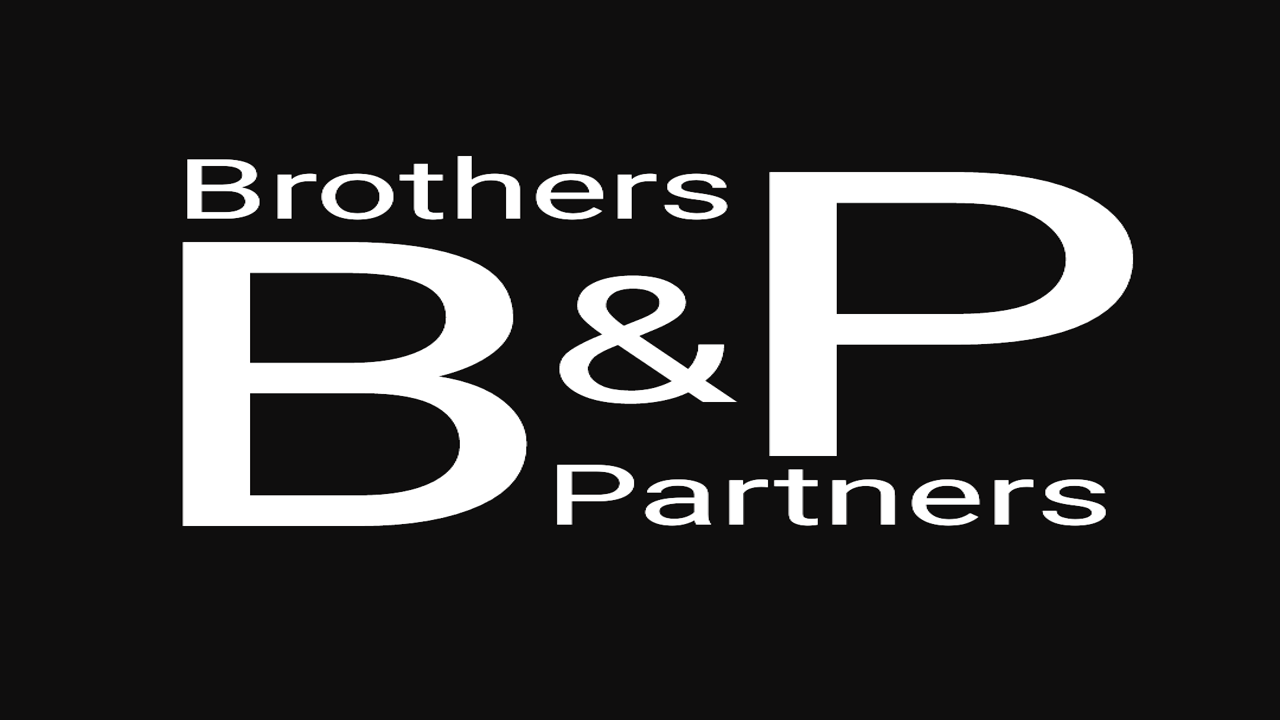 2022/Aralık ve önceki aylara ilişkin, 31.5.2023 tarihine kadar başvuru yapmak şartıyla 30.6.2023 tarihine kadar tahakkuk edecek; 
1-5510 sayılı Kanun’un 4 üncü maddesinin birinci fıkrasının (a), (b) ve (c) bentleri kapsamındaki sigortalılık statülerinden kaynaklanan; sigorta primi, emeklilik keseneği ve kurum karşılığı, ek karşılık primi, işsizlik sigortası primi, sosyal güvenlik destek primi,
2-7440 sayılı Kanuna göre, yapılan başvuru tarihi itibarıyla ilgili mevzuatına göre ödenme imkânı ortadan kalkmamış isteğe bağlı sigorta primi (5510 sayılı Kanun’un Geçici 16 ncı maddesi kapsamında gelir vergisinden muaf olan kadın sigortalıların isteğe bağlı  sigorta  primi dâhil) ile topluluk sigortası primi
3- Damga vergisi, özel işlem vergisi ve eğitime katkı payı,
4-31/12/2022 tarihine kadar (bu tarih dâhil) bitirilmiş özel nitelikteki inşaatlar ile ihale konusu işlere ilişkin olup, bu Kanun hükümlerinden yararlanmak için başvurulduğu hâlde,  ilk taksit ödeme süresinin sonuna kadar işverene tebliğ edilmiş olan ön değerlendirme, araştırma veya tespit sonucunda bulunan eksik işçilik tutarı üzerinden hesaplanan sigorta primi,
5-2022/Aralık ödeme dönemi ve öncesine ilişkin 30.6.2023 tarihine kadar tahakkuk edecek; Kurum tarafından fazla veya yersiz olarak ödendiği tespit edilen gelir, aylık ve ödeneklere ilişkin borç asılları ve kanuni faizleri,
6- Tarımsal kesinti sorumlularının tevkifat borçları,
İDARİ PARA CEZALARI
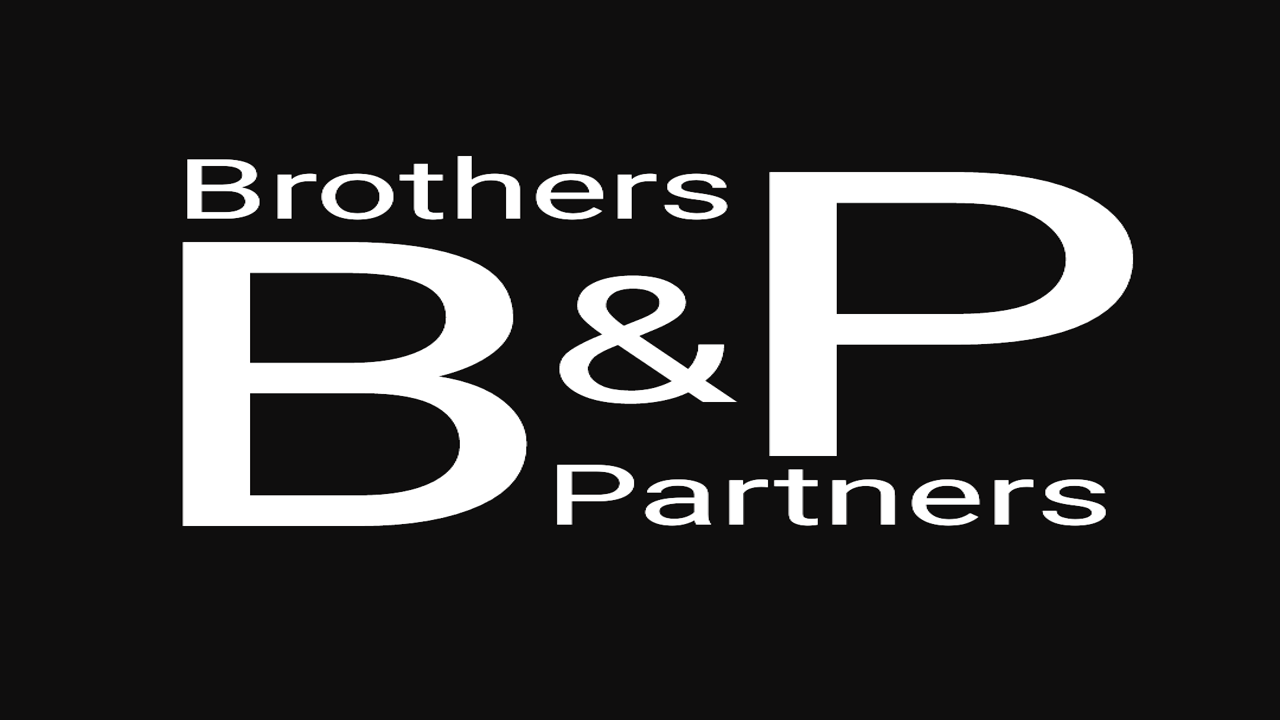 Kanun’un Yayım Tarihinden Önce (12/3/2023 Tarihinden Önce) Kesinleşmiş İdari Para Cezaları
İdari para cezalarının yeniden yapılandırma kapsamına dahil edilebilmesi için; işlenen fiilin  31/12/2022 tarihi  veya öncesine ait bir tarih olması ve idari para cezasının en geç bu Kanun’un yayım tarihi olan 12/3/2023 tarihinden önce  kesinleşmiş olması gerekecektir.
       Bu bakımdan, 31/12/2022 tarihinden önce (bu tarih dâhil) işlenen fiillere ilişkin olup 23/2/2023 (bu tarih dâhil) tarihine kadar tebliğ edilen idari para cezaları yapılandırma kapsamına dahil olacaktır.
İlk Taksit Ödeme Süresinden Önce (3/7/2023 tarihinden Önce) Kesinleşmiş İdari Para Cezaları
31/12/2022 tarihi( bu tarih dahil) işlenen fiillere ilişkin olup son başvuru tarihine kadar başvuran borçlulara ilk taksit ödeme süresinin sonuna  kadar tebliğ edilen idari para cezası asılları da yeniden yapılandırma kapsamına alınacaktır.
        Bu bakımdan, 31/12/2022 tarihinden önce (bu tarih dâhil) işlenen fiilllere ilişkin olup 24/2/2023 (bu tarih dâhil) ila 11/6/2023 (bu tarih dahil) tarihleri arasında tebliğ edilen idari para cezaları yapılandırma kapsamına dahil olacaktır.
          İlk taksit son ödeme tarihine kadar tebliğ edilen idari para cezaları, 
          işverenlerce/ilgililerce bu cezalara itiraz edilmeyeceğine dair yazılı beyanda bulunmaları şartıyla kesinleşmiş gibi kabul edilerek yapılandırma kapsamına dahil edilecektir.
BAŞVURU SÜRESİ, YERİ, ŞEKLİ VE TAKSİT ÖDEME SÜRELERI
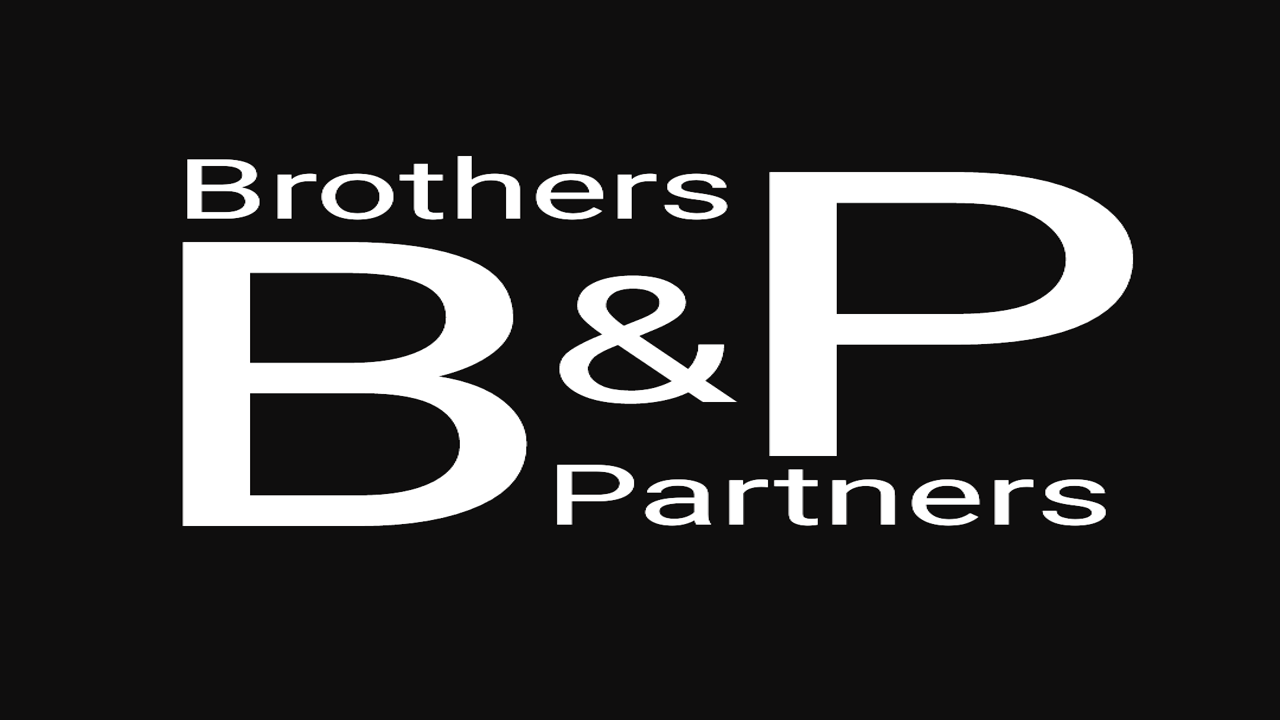 1-7440 sayılı Kanun’un 9 uncu maddesinin birinci fıkrasının (a) bendi uyarınca; borçluların kapsama giren Kurum alacaklarını yapılandırabilmeleri için son başvuru tarihi (Cumhurbaşkanınca uzatılmadığı müddetçe 31/5/2023 tarihi esas alınacaktır.) mesai bitimine kadar ilgili üniteye/birime şahsen, posta yoluyla, e-Devlet üzerinden veya son başvuru tarihi saat 23.59’a kadar e-Sigorta yoluyla başvuruda bulunmaları gerekmektedir.

           2-Diğer yandan 5510 sayılı Kanun’un 4 üncü maddesinin birinci fıkrasının (a) bendi kapsamında çalıştırılan sigortalılardan kaynaklanan sigorta primi, işsizlik sigortası primi, sosyal güvenlik destek primi, idari para cezası, damga vergisi, özel işlem vergisi, eğitime katkı payı ve eksik işçilikten kaynaklanan prim borçları için e-Bildirge şifresi aktif olanlar tarafından yapılacak başvurular e-Sigorta kanalıyla yapılacaktır. Ayrıca posta yoluyla yapılan başvurular da kabul edilecektir.
3- 5510 sayılı Kanun’un 4 üncü maddesinin birinci fıkrasının (b) bendi kapsamındaki sigortalılık statüsünden kaynaklanan prim borçları için e-Devlet üzerinden veya  başvuru formunun doldurulması suretiyle elden ya da posta yoluyla herhangi bir sosyal güvenlik il müdürlüğüne/sosyal güvenlik merkezine,
YAPILANDIRMA BORCUNUN HESABI
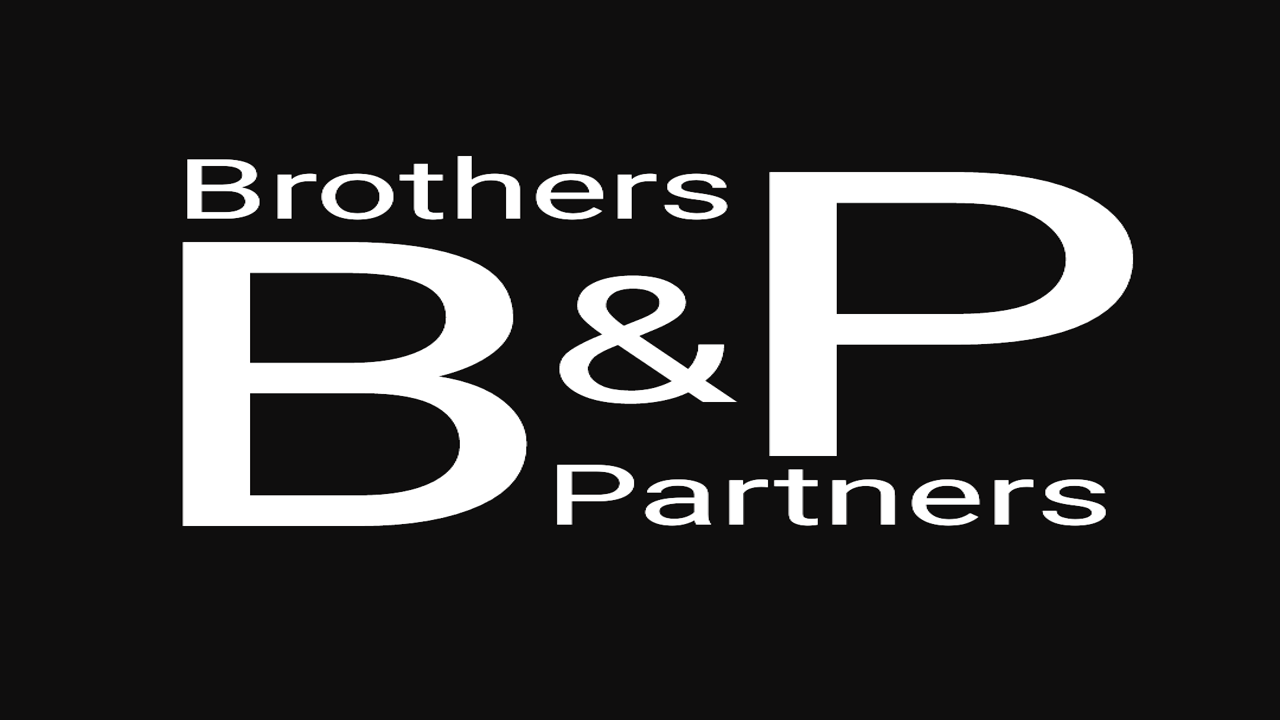 7440 sayılı Kanun kapsamına giren alacak asıllarına, ödeme vadesinin sona erdiği tarihten, Kanunun yayımlandığı 12/3/2023 tarihine kadar (bu tarih hariç) geçen süre için TEFE/ÜFE/Yİ-ÜFE aylık değişim oranları basit usulde uygulanmak suretiyle, gecikme cezası ve gecikme zammı yerine tahsil edilecek tutar hesaplanacaktır.
Kanunun yayımlandığı tarihten, ödeme tarihine kadar geçen süre için gecikme cezası, gecikme zammı ve faiz uygulanmayacaktır.
BAŞVURU SÜRESİ, YERİ, ŞEKLİ VE TAKSİT ÖDEME SÜRELERI
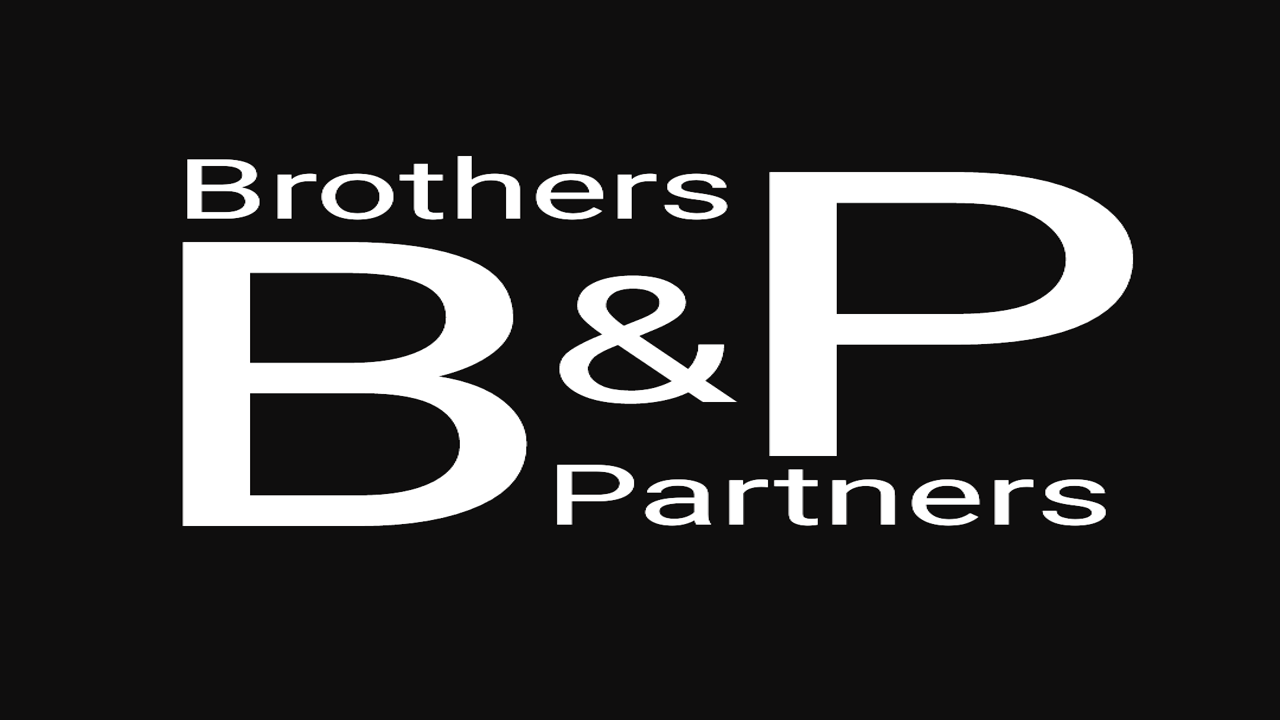 Bu Kanun hükümlerine göre hesaplanan tutarlar peşin veya taksitler hâlinde ödenebilir.
 Taksitler aylık olarak ödenecektir.
Başvuru ve taksit ödeme sürelerinin son gününün resmî tatile rastlaması hâlinde süre, tatili izleyen ilk iş günü mesai saati sonunda biter. 
Hesaplanan tutarların tamamının ilk taksit ödeme süresi içinde peşin olarak ödenmesi hâlinde katsayı uygulanmaz
 Hesaplanan tutarların taksitle ödenmek istenmesi hâlinde, ilgili maddelerde yer alan hükümler saklı kalmak şartıyla borçluların başvuru sırasında on iki, on sekiz, yirmi dört, otuz altı veya kırk sekiz eşit taksitte ödeme seçeneklerinden birini tercih etmeleri şarttır. 
Hesaplanan tutarların taksitle yapılacak ödemelerinde ilgili maddelere göre belirlenen tutar; 
1) On iki eşit taksit için (1,09), 
2) On sekiz eşit taksit için (1,135), 
3) Yirmi dört eşit taksit için (1,18), 
4) Otuz altı eşit taksit için (1,27), 
5) Kırk sekiz eşit taksit için (1,36), katsayısı ile çarpılır ve bulunan tutar taksit sayısına bölünmek suretiyle aylık dönemler hâlinde ödenecek taksit tutarı hesaplanır. Bu Kanun hükümlerinden yararlanmak üzere başvuruda bulunan borçlulara tercih ettikleri taksit süresine uygun ödeme planı verilir.
ÇEŞİTLİ BAŞVURULARIN DEĞERLENDİRİLMESİ
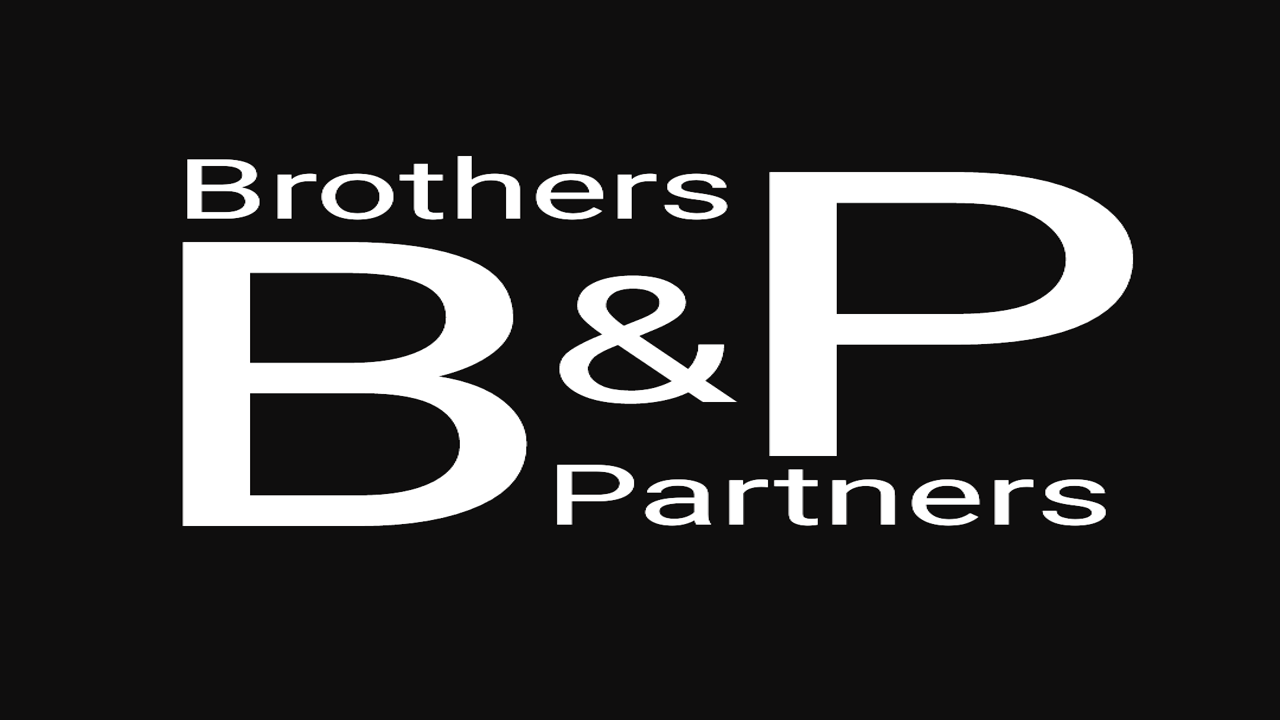 1-5510 sayılı Kanun’un 4 üncü maddesinin birinci fıkrasının (a) bendi kapsamında sigortalı çalıştıran işverenlerce aynı veya farklı illerde birden fazla işyerinin bulunması halinde her bir işyeri için ayrı ayrı başvuruda bulunulması gerekmekle birlikte, başvuru süresi içinde bazı işyerleri için yapılandırma başvurusunda bulunulduğu halde bazı işyerleri için yapılandırma başvurusunda bulunulmadığı durumlarda, süresi içinde yapılan başvurusunu ispat ederek, ilk taksit ödeme süresinin son gününe kadar (3/7/2023 olarak esas alınacaktır) yazılı olarak başvuruda bulunmak kaydıyla, bu işyerleri için de süresi içinde başvuruda bulunulmuş kabul edilerek işlemler sonuçlandırılacaktır. 
Ancak 6/2/2023 tarihinde meydana gelen deprem felaketi nedeniyle mücbir sebep ilan edilen, Adana, Adıyaman, Diyarbakır, Elazığ, Gaziantep, Hatay, Kahramanmaraş, Kilis, Malatya, Osmaniye, Şanlıurfa illeri ile Sivas Gürün İlçesi'nde tescil edilmiş işyeri işverenlerince 1/6/2023-30/11/2023 tarihleri arasında söz konusu mücbir sebep ilan edilen yerlerdeki işyerleri için yapılan yapılandırma başvuruları anılan iller dışındaki işyerleri için yapılandırma başvurusu olarak değerlendirilmeyecektir.
2-5510 sayılı Kanun’un 4 üncü maddesinin birinci fıkrasının (b) bendinin (1), (2) veya (3) no’lu alt bentleri ile (4) no’lu alt bendinden kaynaklanan prim borçları için ayrı ayrı başvuruda bulunmaları gerekirken yalnızca biri için süresi içerisinde  başvuruda bulunan sigortalılar, ilk taksit ödeme süresinin son gününe kadar yazılı olarak başvuruda bulunmak kaydıyla, diğer borç türleri için de başvuruda bulunmuş kabul edilecektir.
3-5510 sayılı Kanun’un 4 üncü maddesinin birinci fıkrasının (b) bendi kapsamındaki sigortalıların dosyalarının bulunduğu ünitelerin dışında başvuruda bulunmaları halinde, başvuru yapılan ünitece yapılandırma ile ilgili herhangi bir işlem yapılmadan başvuru formları sigortalının dosyasının bulunduğu üniteye gönderilecektir. Yapılandırma  işlemleri  dosyasının  bulunduğu ünitece yapılacak olup, ödeme planı 7201 sayılı Kanuna göre sigortalıya tebliğ edilecektir.
ÇEŞİTLİ BAŞVURULARIN DEĞERLENDİRİLMESİ
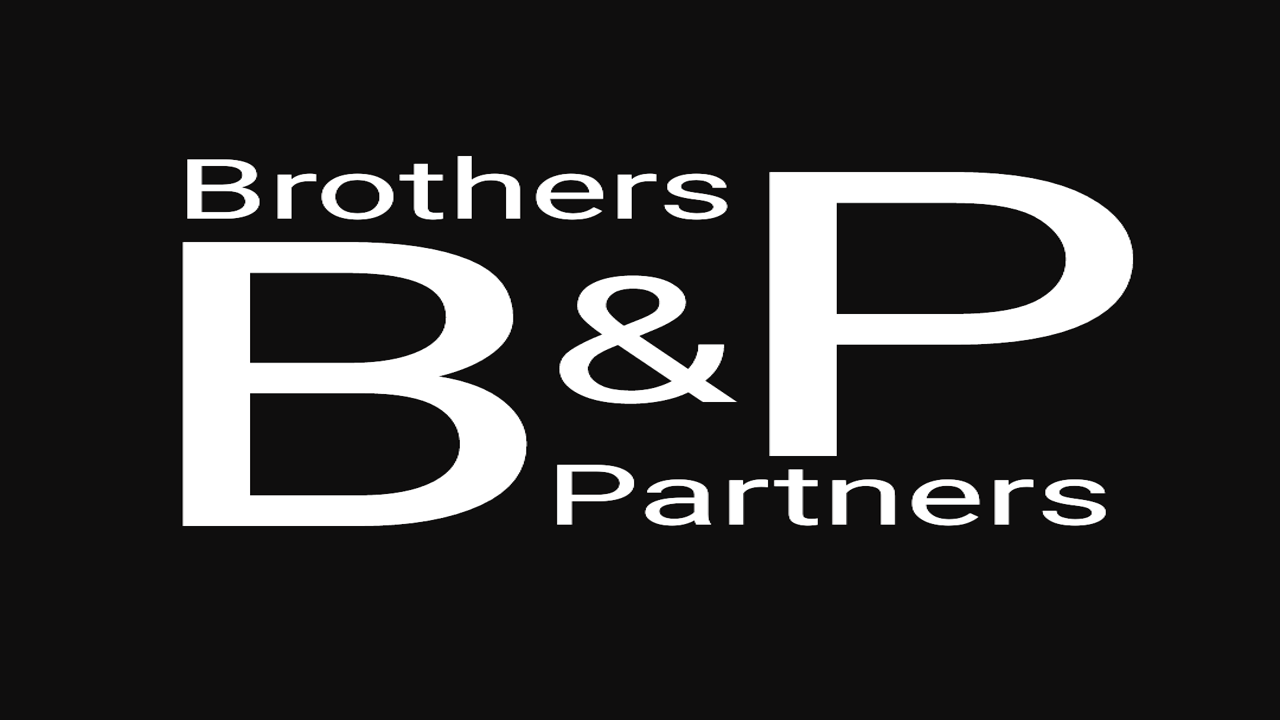 4-Başvuruların posta yolu ile yapılması halinde;  taahhütlü,  iadeli  taahhütlü,  APS veya PTT Kargo yoluyla yapılan gönderilerde, başvuru formunun/dilekçenin postaya verildiği tarih Kuruma verildiği tarih, buna karşılık, adi posta yolunun tercih edilmiş olması halinde, başvuru formunun Kurum evrak kayıtlarına giriş tarihi Kuruma verildiği tarih olarak kabul edilecektir.
6-Bir borç türünden başvuru süresi içinde yapılan başvurular  bu yapılandırma kapsamına giren diğer borç türleri için de kabul edilecektir.
7-Kuruma borçlu olan şirketin yapılandırmaya başvurmamasına rağmen, ortakların başvuru süresi içinde kendi hisselerine düşen borçları için yapılandırma talebinde bulunmaları halinde bu taleplerde  geçerli kabul edilecektir.
8-Kuruma borçlu olmalarına rağmen, yapılandırma başvurusunda bulunmayan şirketlerin, şirket ortaklığı/şirket müdürlüğü/yönetim kurulu üyeliği (vb.) sona erenlerin sorumlu olduğu dönemlerden kaynaklanan borçları için yapılandırma başvuru süresi içindeki talepler kabul edilecektir.
9-Şirket tüzel kişiliğince, süresi içinde yapılandırma talebinde bulunulmakla birlikte  ortağında ilk taksit ödeme süresi sonuna kadar, kendi ortaklığından kaynaklanan borcu için yapılandırma talebinde bulunması halinde bu talep de kabul edilecektir. (Şirketin ve ortağın borçlarını muntazam ödeyerek bitirilmesi durumunda, ortaktan mükerrer olarak tahsil edilen tutar iade edilecektir.)
10-Gerçek kişi işverenliğinden kaynaklanan, kapsama giren  borçlarını  başvuru  süresi içinde yapılandırma talebinde bulunan borçlunun, ortağı veya kanuni temsilcisi olduğu şirketten kaynaklanan borcunu ilk taksit ödeme süresinin sonuna kadar yapılandırma talebinde bulunması halinde, yapılandırma talebi kabul edilecektir.
11-4/a, b, c kapsamında sigortalı/işveren olanların, bir statüden kaynaklanan borçları için süresinde yapılan başvurunun, ilk taksit ödeme süresi içinde yazılı olarak yapılması halinde diğer sigortalılık/işverenlikten kaynaklanan borçlar için geçerli kabul edilecektir.
YAPILANDIRMA KAPSAMINA DAHİL EDİLMEYEN ALACAKLAR
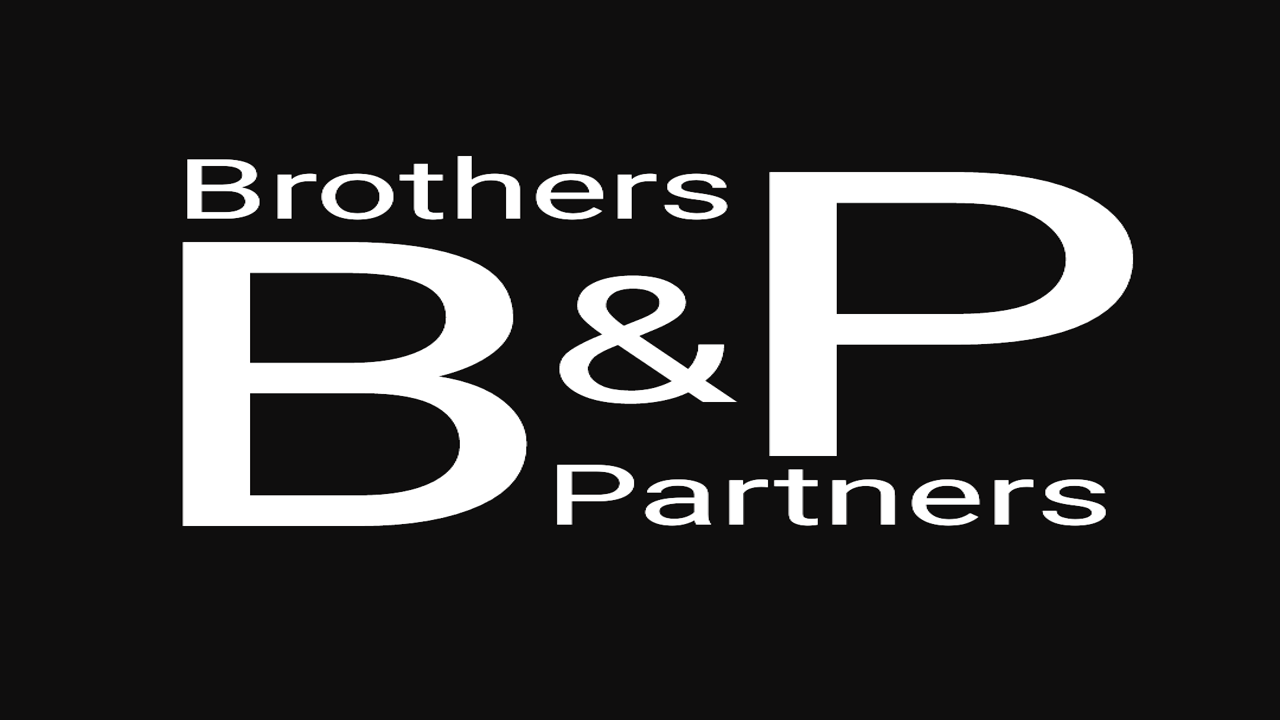 7440 sayılı Kanun’un  9 uncu  maddesinin onuncu fıkrası uyarınca;
a) 5393 sayılı Kanun’un geçici 5 inci maddesi, 10/7/2004 tarihli ve 5216 sayılı Büyükşehir Belediyesi Kanun’unun geçici 3 üncü maddesi kapsamında uzlaşılan alacaklar,
b) 10/9/2014 tarihli ve 6552 sayılı İş Kanunu ile Bazı Kanun ve Kanun Hükmünde Kararnamelerde Değişiklik Yapılması ile Bazı Alacakların Yeniden Yapılandırılmasına Dair Kanun’un geçici 2 nci maddesinin birinci fıkrası kapsamında yapılandırılan alacaklar,
c) 3/8/2016 tarihli ve 6736 sayılı Bazı Alacakların Yeniden Yapılandırılmasına İlişkin Kanun, 18/5/2017 tarihli ve 7020 sayılı Bazı Alacakların Yeniden Yapılandırılması ile Bazı Kanunlarda ve Bir Kanun Hükmünde Kararnamede Değişiklik Yapılmasına Dair Kanun ve 11/5/2018 tarihli ve 7143 sayılı Vergi ve Diğer Bazı Alacakların Yeniden Yapılandırılması ile Bazı Kanunlarda Değişiklik Yapılmasına İlişkin Kanun, 
d) Sağlık hizmeti sunucularına (hastaneler, eczaneler, optikçiler) yersiz yapılan ödemelerden veya bunlara kesilen cezai şartlardan doğan alacaklar,
e) Kira alacakları,
             bu Kanun kapsamında yapılandırılmayacaktır.
              Dolayısıyla, yukarıda belirtilen Kanun hükümleri uyarınca Kuruma olan, kapsama dâhil borçları yeniden yapılandırılan borçluların bahse konu yapılandırma hükümlerinden ayrılarak bu Kanun hükümlerinden yararlanmalarına ilişkin talepleri kabul edilmeyecektir.
             Ancak bu Kanun’un yayımlandığı tarih itibarıyla 7256 ve 7326 sayılı Kanuna göre yapılandırmaları devam edenlerin, kalan taksitlerini bu Kanun’un 9 uncu  maddesinin dokuzuncu fıkrasının (b) bendinde belirtildiği üzere ödeme hakları saklı bulunmaktadır.
ÖDEME YÜKÜMLÜLÜKLERİNİN YERİNE GETİRİLMEMESİ VEYA EKSİK YERİNE GETİRİLMESİ
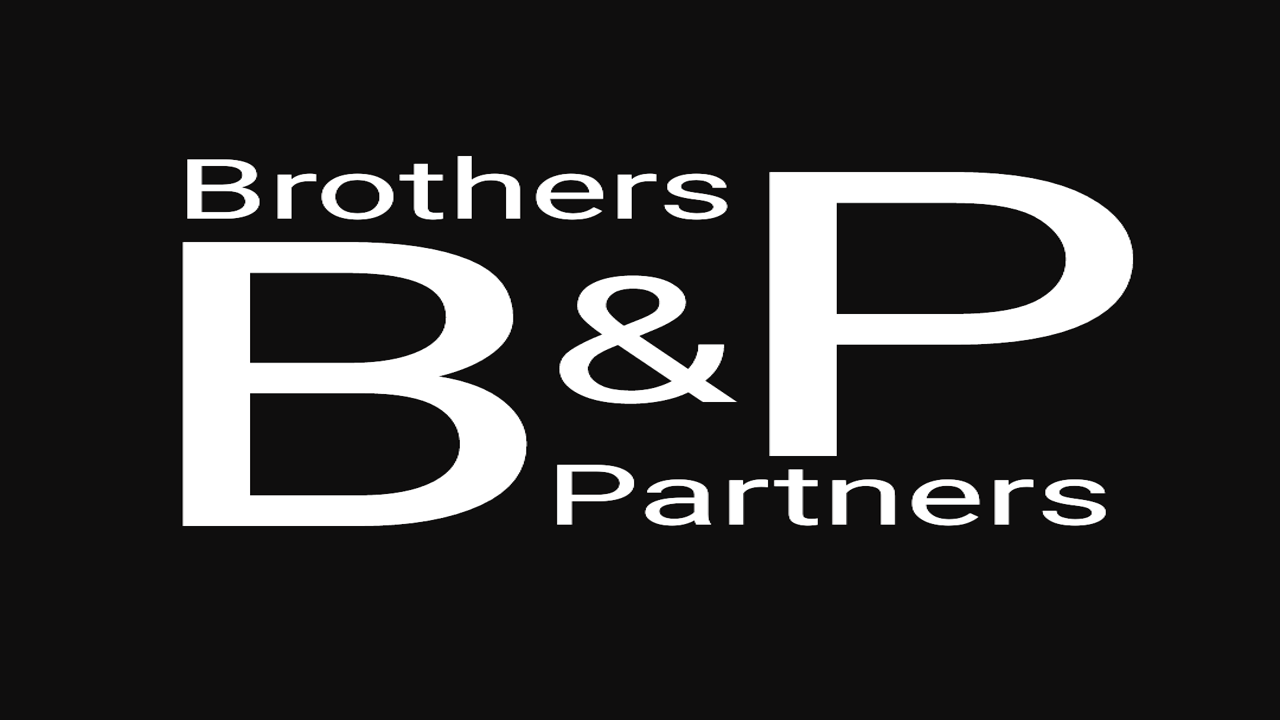 İHLAL ŞARTLARI

Peşin Ödeme Yolunu Tercih Eden Borçlular Yönünden
            Peşin ödeme yolunu tercih etmiş olan borçlular,7440 sayılı Kanun uyarınca ödemeleri gereken tutarları, en geç ilk taksit son ödeme tarihine kadar (bu tarih dâhil)  ödememeleri veya aynı  tarihe kadar peşin ödeme taleplerini taksitle ödeme talebine dönüştürüp ilk  taksit  ödemesini de  yine en geç ilk taksit son ödeme  tarihine kadar (bu tarih dâhil)  yapmamaları halinde yapılandırma hükümlerinden yararlanma hakkını kaybedeceklerdir.
            Ancak peşin olarak hesaplanan borcun ilk taksit son ödeme  tarihine kadar (bu tarih dâhil)ödenmemesi veya eksik ödenmesi halinde, ödenmeyen veya eksik ödenen tutarın 6183 sayılı Kanun’un 51 inci maddesine göre belirlenen gecikme zammı oranı üzerinden hesaplanacak  geç ödeme zammı ile birlikte ilk taksit son ödeme tarihini takip eden ayın sonuna kadar ödenmesi halinde yapılandırma hükümlerinden yararlandırılacaktır. Söz konusu durumda katsayı uygulanmayacak ve Yİ-ÜFE tutarından herhangi bir indirim yapılmayacaktır.
Taksitle Ödeme Yolunu Tercih Eden Borçlular Yönünden 
         Yapılandırmadan yararlanmak isteyen ve borçlarını taksitler halinde ödeme talebinde bulunan borçluların;
-Birinci taksitini ilk taksit son ödeme  tarihine kadar (bu tarih dahil), ikinci taksiti 31/7/2023 tarihine (bu tarih dâhil) kadar), tam olarak ödememesi,
-İlk iki taksit süresinde ve tam olarak ödenmekle birlikte bir takvim yılında 3’den fazla taksitini ödememesi,
-İlk iki taksit süresinde ve tam olarak ödenmekle birlikte bir takvim yılında en fazla üç taksit ödenmeyen veya eksik ödenen taksit tutarlarının yapılandırmanın son taksitini takip eden ay sonuna kadar gecikilen her ay ve kesri için 6183 sayılı Kanun’un 51 inci maddesine göre belirlenen gecikme zammı oranında hesaplanacak geç ödeme zammı ile birlikte ödememesi,
halinde yapılandırma hükümlerinden yararlanma hakkı kaybedilecektir. 
          Ancak, taksitle ödeme seçeneğini seçmesine rağmen ilk taksit ödemesini gerçekleştiremeyenlerce talepte bulunulması halinde borcun tamamının geç ödeme zammıyla birlikte peşin olarak 31/7/2023 tarihine (bu tarih dâhil) kadar  ödenmesi halinde yapılandırma hükümlerinden yararlanılacaktır. Söz konusu durumda katsayı uygulanmayacak olup Yİ-ÜFE tutarı üzerinden herhangi bir indirim yapılmayacaktır.
ÖDEME YÜKÜMLÜLÜKLERİNİN YERİNE GETİRİLMEMESİ VEYA EKSİK YERİNE GETİRİLMESİ
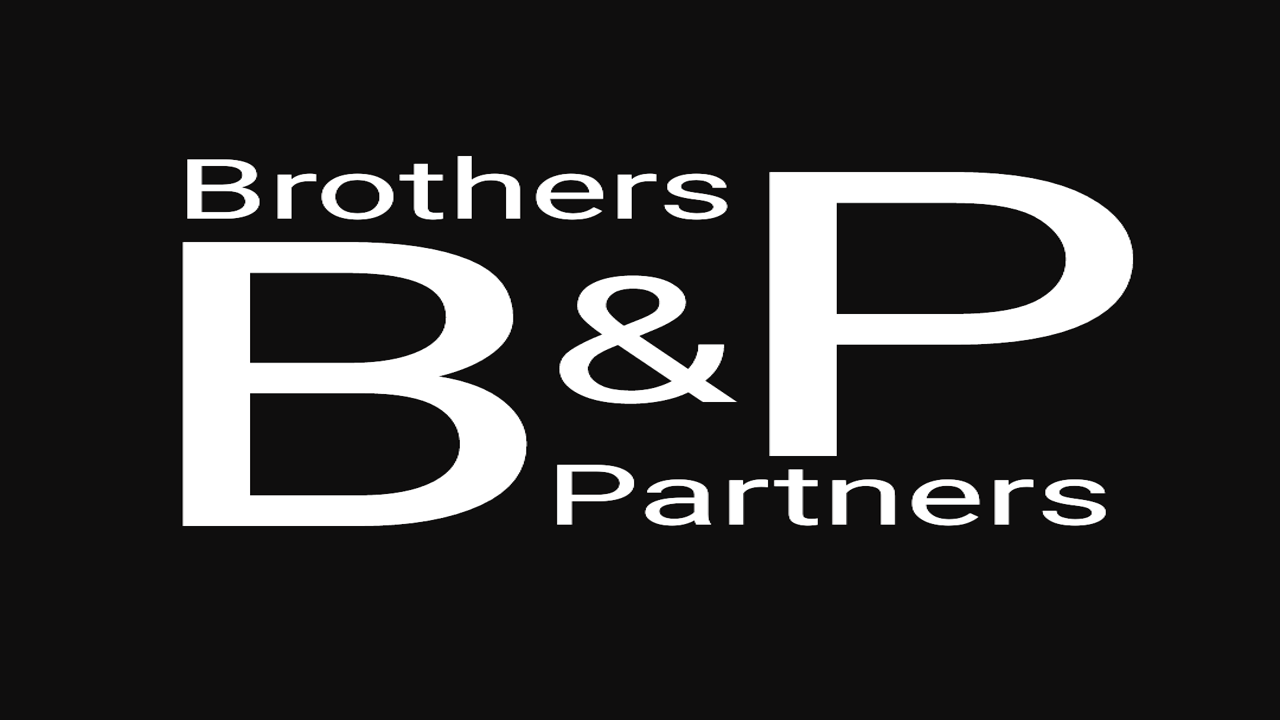 Süresinde Ödenmiş Cari Ay Primlerinin Aksatılmış Yapılandırma Taksitlerine Mahsubu
            7440 sayılı Kanun kapsamında yapılandırılmış olan ve taksitli ödeme yolunu tercih etmiş olanlardan Kurum alacaklarının ilk iki taksitinin veya yıl içinde üçten fazla taksitin aksatılması halinde, yapılandırması bozulan işverenlerce talep edilmesi koşuluyla, aynı işverenin aynı veya farklı ünitelerde işlem gören işyerleri için ödemiş oldukları cari ay (son ödeme tarihi  30/6/2023 tarihi resmi tatil olduğundan 3/7/2023 olan 2023/Mayıs ayı priminden  başlamak  ve her bir taksit dönemini oluşturan ay ayrı ayrı dikkate alınarak, bu cari aylara denk gelen taksite aktarılmak suretiyle) sigorta primlerinin aksatılan yapılandırma taksitlerine mahsup  edilmesi suretiyle yapılandırmalarının devamı sağlanacaktır.
            Şöyle ki; aksatılan taksitin, birinci taksit (30/6/2023 tarihi resmi tatil olduğundan 3/7/2023) olduğu durumlarda aktarılması yapılabilecek cari ay primi sadece 2023 Mayıs ayı primi olabilecektir.
            Diğer taraftan 2 nci taksitten başlamak üzere diğer taksitler için ise söz konusu taksitin son ödeme tarihinin bulunduğu ay ve bir öncesindeki ayın cari  ay  primleri  aktarılabilecektir.  Son ödeme tarihleri ay sonu olarak belirlenmekle birlikte bu tarihlerin resmi tatil olması sebebiyle takip eden ilk işgününün sonraki aya geçmesi halinde, bu ayın cari ay primi aktarılmayacak olup sadece öncesindeki iki ayın cari ay primleri aktarılabilecektir.

Taksit Tutarının %10’u Aşılmamak Şartıyla 20 Türk Lirasına (Bu Tutar Dâhil) Kadar Yapılmış Eksik Ödemeler
            7440 sayılı Kanun’un 9 uncu maddesinin yedinci fıkrası uyarınca, taksit tutarının  %  10’unu aşmamak kaydıyla 20 Türk lirasına (bu tutar dâhil) kadar yapılmış eksik ödemeler için, yeniden yapılandırma Kanun hükümleri ihlal edilmiş sayılmayacaktır.
             Diğer taraftan, taksit tutarının %10’unu aşmamak kaydıyla 20 Türk lirasına  (bu  tutar dâhil) kadar eksik ödenmiş tutarlar, yapılandırma süreci içerisinde  ödenmek  istendiği  takdirde, 6183 sayılı Kanun’un 51 inci maddesine göre belirlenen  gecikme zammı üzerinden  hesaplanacak  geç ödeme zammı ile birlikte tahsil edilecektir.
               Bu tutarlar son taksiti takip eden ay sonuna kadar ödenmediği takdirde, borçlular yapılandırma hükümlerinden ödedikleri tutar kadar yararlandırılacak ve kalan borç cari usul ve esaslar çerçevesinde tahsil edilecektir.
DİĞER USUL VE ESASLAR
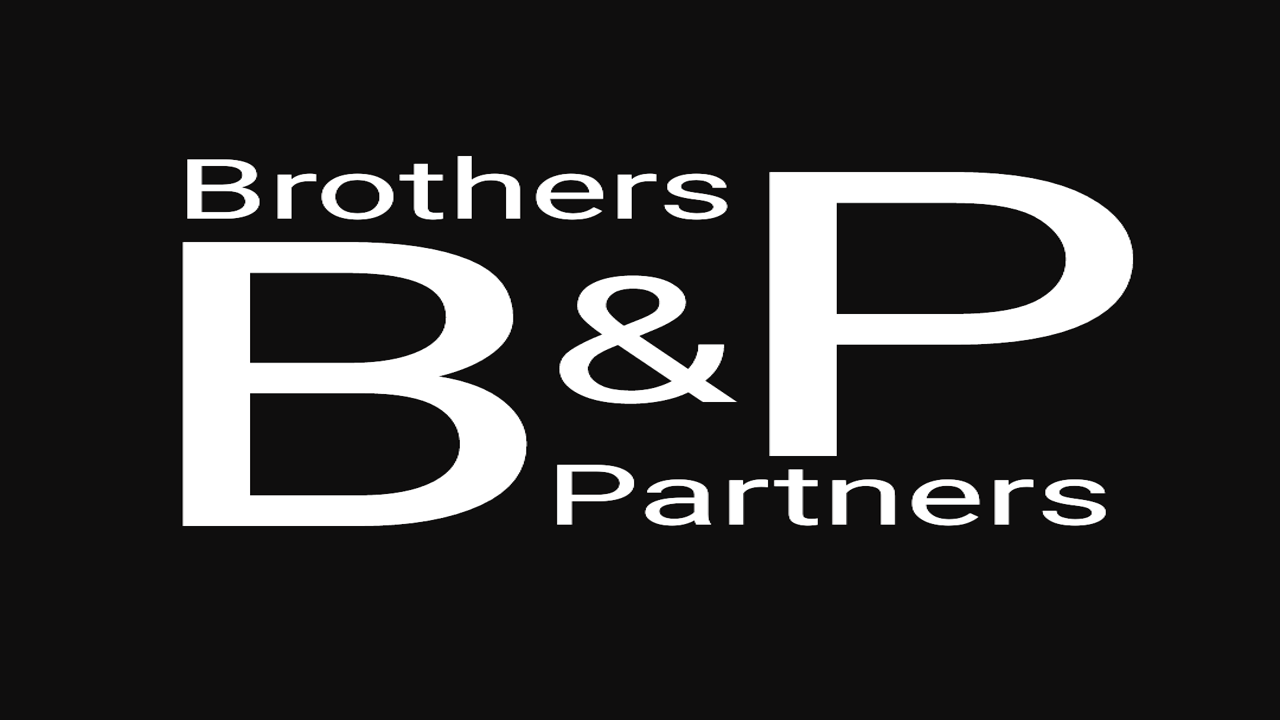 Ödeme Planlarının İlgililere Tebliği
             7440 sayılı Kanun uyarınca yapılacak başvurulara istinaden hazırlanan ödeme  planları, imza karşılığı elden veya başvuru formunda beyan edilen adrese gönderilmek suretiyle tebliğ edilecektir. 
             5510 sayılı Kanun’un 4 üncü maddesinin birinci fıkrasının (a) ve (c) bendi kapsamındaki sigortalılardan kaynaklanan borçlara ilişkin  başvuruların  e-Sigorta  kanalıyla yapılması halinde, yapılandırma işlemi tamamlanmasını müteakip ödeme planları da e-Sigorta kanalıyla ilgililer tarafından görüntülenebilecek olup, bu şekilde bildirilecek olan ödeme planları ayrıca tebliğ edilmeyecektir.

            Ödeme Süresi Mücbir Sebep Nedeniyle Ertelenmiş Olan Borçlar
            Mücbir sebep hali nedeniyle prim ödemelerinin ertelendiği yerlerdeki kayıtlı işveren, sigortalı ve diğer prim ödeme yükümlülerinin, mücbir sebep hali  süresi  içerisinde  ödenmesi gereken taksitler, mücbir sebep hâlinin bitim tarihini takip eden aydan başlamak üzere on yedinci fıkrada belirlenen süre içinde ödenebilecek olup bu dönem için geç ödeme zammı alınmayacaktır, ancak  bu borçluların mücbir sebep dönemine denk gelmeyen taksitlerini süresinde ve tam olarak ödemeleri gerekmektedir.
            Diğer taraftan 7440 sayılı Kanun’un 9 uncu maddesinin on sekizinci fıkrası uyarınca;  Kuruma  olan ve yapılandırma kapsamına giren borçlarının ödeme süreleri mücbir sebep nedeniyle uzatılan taksitlerin ilk iki taksit olması halinde on yedinci fıkraya istinaden, (altıncı fıkrada yer alan) ilk iki taksitin süresinde ödenme şartı aranmayacaktır.

           Adana, Adıyaman, Diyarbakır, Elazığ, Gaziantep, Hatay, Kahramanmaraş, Kilis, Malatya, Osmaniye, Sivas Gürün İlçesi Ve Şanlıurfa İllerindeki Borçlular İçin Başvuru Ve Taksit Ödeme Süreleri 
           Yukarıda sayılan yerler  için son başvuru tarihi 31/10/2023, ilk taksit son ödeme tarihi ise 30/11/2023 olacaktır. Diğer taksitler ise 30/11/2023 tarihini takip eden aylarda birer aylık şekilde devam edecektir.
DİĞER USUL VE ESASLAR
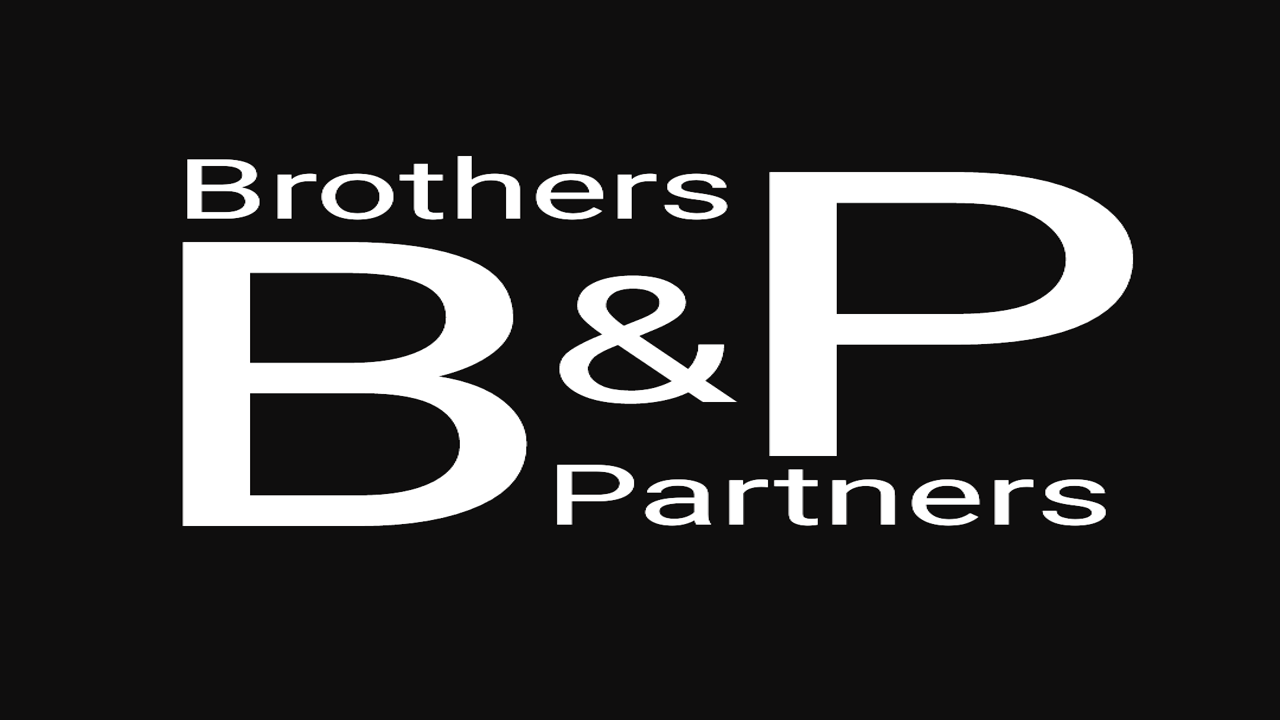 Prim teşviki, destek ve indirimlerden yararlanılması
             Bu bağlamda, 7440 sayılı Kanun kapsamında yeniden yapılandırma başvurusunda bulunulması halinde, başvuruda bulunulan tarihten itibaren, yapılandırma  kapsamına  girmeyen yasal ödeme süresi geçmiş başkaca borçlarının da bulunmaması kaydıyla, prim teşviki, indirim ve desteklerden yararlanılması mümkün olacaktır.
             Örnek: (F) Anonim Şirketinin 7440 sayılı Kanun kapsamında 15/05/2023 tarihinde yeniden yapılandırma başvurusunda bulunduğu ve yapılandırma kapsamına girmeyen 2023 Ocak ayına ilişkin prim borcunun bulunduğu varsayıldığında, anılan işverenin 2023 Nisan ayına ilişkin muhtasar ve prim hizmet beyannamesini, 06111 kanun numarasını seçmek suretiyle göndermesi mümkün bulunmamaktadır.
Devlet  Yardımı,  Teşvik  Ve  Desteklerden Yararlanmak Amacıyla Düzenlenecek Yazılar
         İşverenlerin, Devlet yardımları ile teşvik ve desteklerden yararlanabilmeleri için; Türkiye genelinde yazının verildiği tarih itibarıyla muaccel borçlarının bulunmaması veya  borçlarının  tecil ve taksitlendirilmiş ya da yapılandırılmış olması gerekmektedir.
         Buna göre 7440 sayılı Kanun kapsamında yapılandırma başvurusunda bulunmuş olan işverenlerin devlet yardımı, teşvik ve desteklerden yararlanabilmesi amacıyla yasal ödeme süresi geçmiş prim ve idari para cezası borçlarının olup olmadığının sorgulanması sırasında;
         -Peşin ödeme yolunu tercih eden borçlulara, yapılandırma kapsamına girmeyen yasal ödeme süresi geçmiş borçlarının bulunmaması (aylık brüt asgari ücrete kadar olan borçlar hariç) ve 7440 sayılı Kanun kapsamında yeniden yapılandırılmış olan borçlarının tamamını ödemeleri,
          Taksitle ödeme yolunu tercih eden borçlulara, yapılandırılmış olan borçlara ilişkin ilk  taksitin ödenmiş olması ve yapılandırma kapsamına girmeyen borçları ile vadesi geçtiği halde ödenmemiş veya eksik ödenmiş taksitlerinin toplamının aylık brüt asgari ücret tutarı ve altında olması,
           kaydıyla yapılandırma başvuru tarihinden itibaren yasal ödeme süresi geçmiş prim ve idari para cezası  borçlarının  bulunmadığı kabul edilecektir.
DİĞER USUL VE ESASLAR
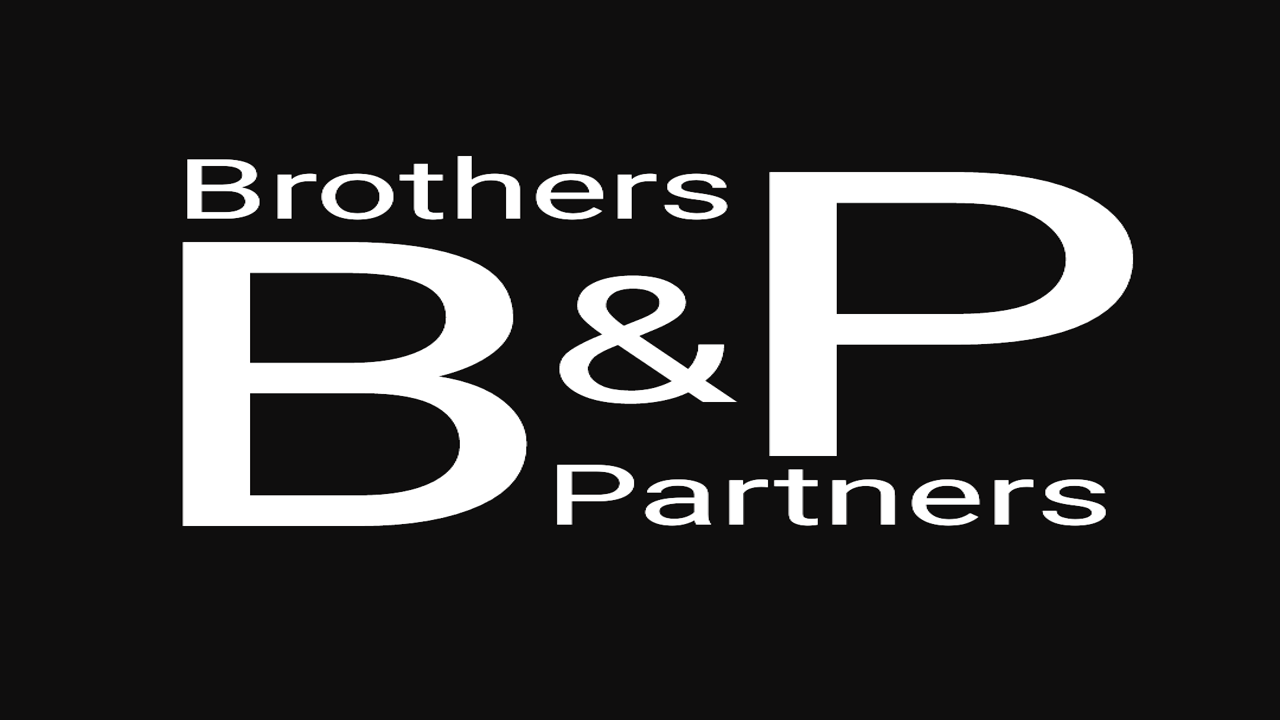 İhalelere katılabilmek amacıyla düzenlenecek yazılar
             - Peşin ödeme yolunu tercih eden borçlulara, 7440 sayılı Kanun uyarınca yeniden yapılandırılmış olan borçlarının (idari para cezası borçları hariç) tamamını ödemeleri ve 7440 sayılı Kanun kapsamına girmeyen muaccel borçlarının anılan tebliğde belirtilen limitlerin altında olması kaydıyla,
           -    Taksitle ödeme yolunu tercih eden borçlulara, yapılandırılmış olan borçlarından (idari para cezası borçları hariç) ilk taksitin ödenmesi ve vadesi geçtiği halde ihale tarihi itibarıyla ödenmemiş veya eksik ödenmiş taksitleri ile birlikte kapsama girmeyen muaccel hale gelmiş borçlarının toplamının anılan tebliğde belirtilen limitlerin altında olması ve 7440 sayılı Kanun hükümlerinden yararlanma hakkının devam etmesi kaydıyla, yapılandırma başvuru tarihinden itibaren kesinleşmiş sosyal güvenlik borcu olmadığına dair yazı/belge verilecektir.
Hak ediş ödemelerine ilişkin düzenlenecek yazılar         
5510 sayılı Kanunun 90 ıncı maddesinin ikinci fıkrasına göre işverenlerin hakedişleri, Kuruma idari para cezası, prim ve prime ilişkin borçlarının bulunmaması kaydıyla ödendiğinden, idarelerce, işverenlerin muaccel borcunun olup olmadığının manuel veya elektronik ortamda sorgulandığı durumlarda yeniden yapılandırılan borçlardan dolayı:
 -Peşin ödeme yolunu tercih eden borçlular için, yapılandırma kapsamına giren borçların tamamının ödenmesi ve kapsama girmeyen muaccel borçlarının da bulunmaması kaydıyla,
 -Taksitle ödeme yolunu tercih eden borçlular için ilk taksitin süresinde ödenmesi ve vadesi geçtiği halde ödenmemiş veya eksik ödenmiş taksiti ile kapsama girmeyen muaccel borcunun bulunmaması kaydıyla, hak ediş ödemesine esas borcu yoktur yazıları verilecektir
DİĞER USUL VE ESASLAR
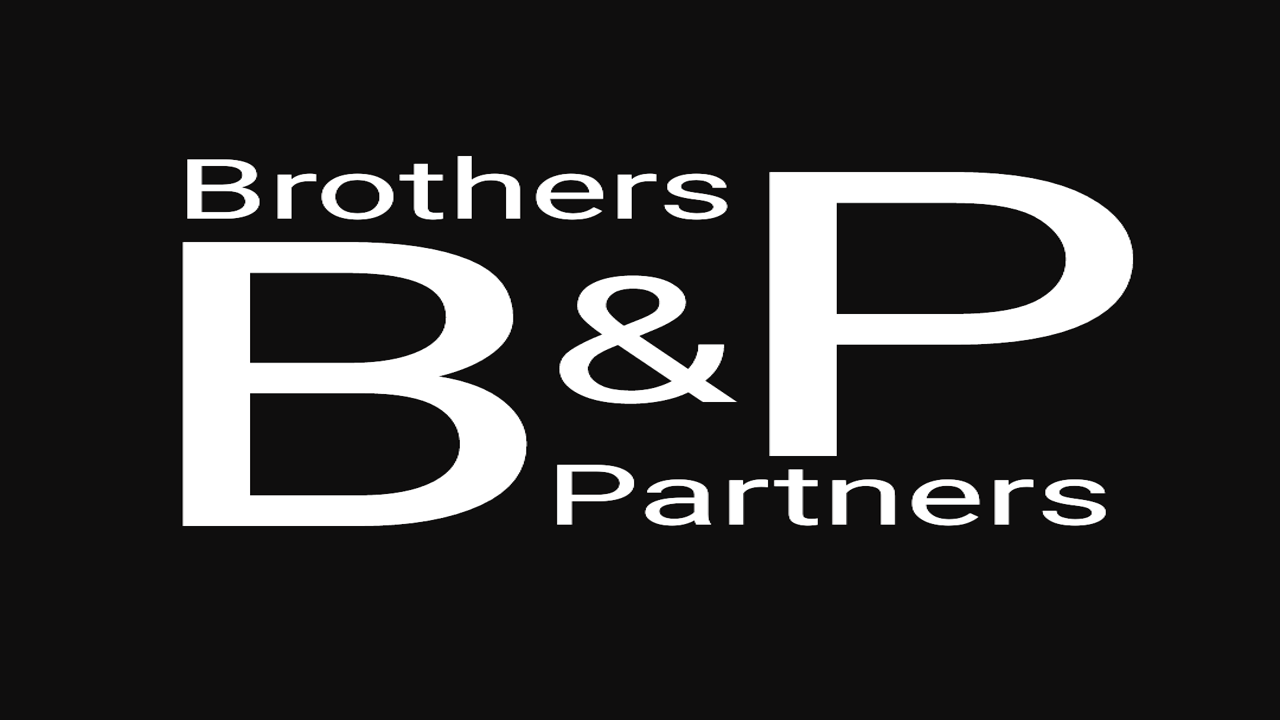 Yapı Kullanma İzin Belgesi alınması için ilişiksizlik belgesi talep edilmesi
              7440 sayılı Kanun kapsamına giren borçlarını peşin veya taksitler halinde ödemek üzere başvuruda bulunmuş olan ihale konusu işyeri ve özel nitelikteki inşaat işyeri işverenlerinin, kapsama giren borçları ile birlikte kapsama girmeyen diğer borçlarının tamamını ödemeleri kaydıyla ilişiksizlik belgesi/teminat iadesi yazısı verilecektir. Dolayısıyla, taksitleri düzenli olarak ödense dahi, kapsama giren ve girmeyen borçların tamamı ödenmediği sürece söz konusu yazılar verilmeyecektir.

              Geçici kabulü noksansız olarak yapılmış ihale konusu işler veya bitirilmiş olan özel nitelikteki inşaatlar için, gerek yapılandırma kapsamına giren gerekse girmeyen borçlarını karşılayacak miktarda, bankalar ve özel finans kurumlarından alınmış teminat mektuplarının ya da Hazine Müsteşarlığınca ihraç edilen Devlet iç borçlanma senetlerinin veya bu senetler yerine düzenlenen belgelerin teminat olarak verilmesi halinde, yapılandırılmış olan borçların ödenmesi beklenilmeden ilişiksizlik belgesi/teminat iade yazısı verilebilecektir.
DİĞER USUL VE ESASLAR
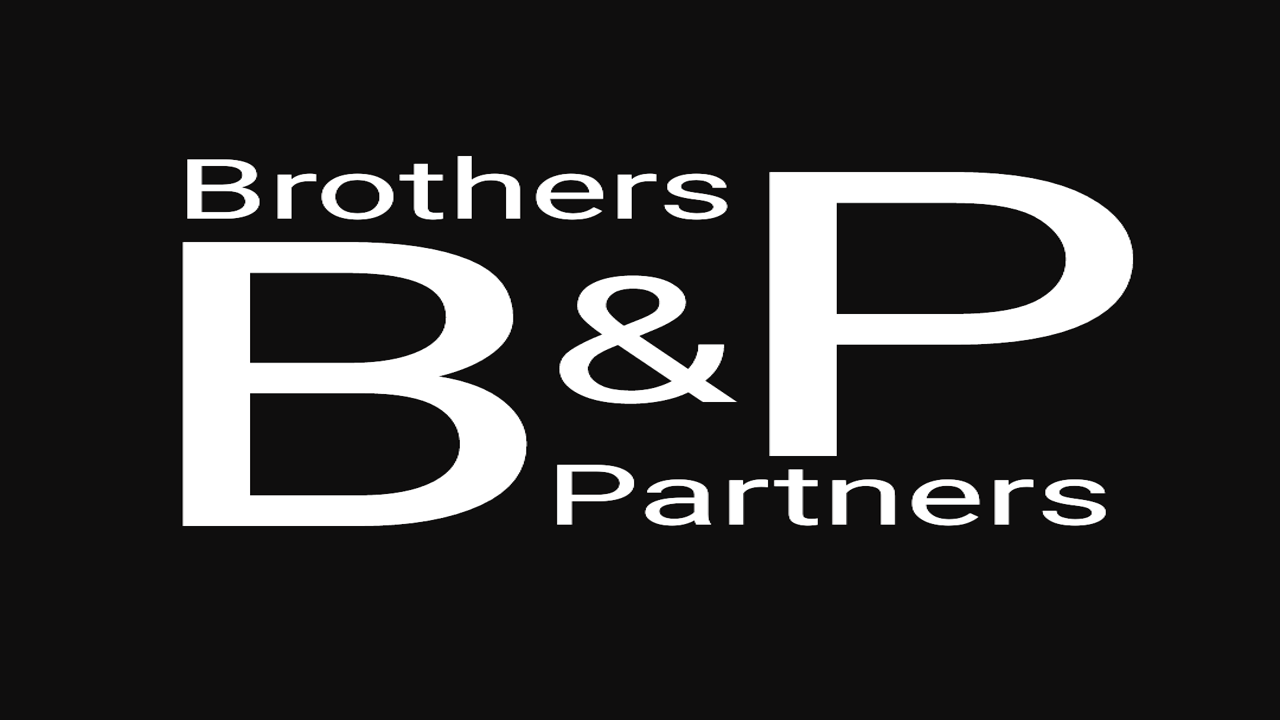 Kapsama giren alacaklar dolayısıyla açılan davalardan feragat edilmesi
         7440 sayılı Kanun’un 9 uncu maddesinin on üçüncü fıkrasına istinaden bu Kanun’da öngörülen yapılandırma hükümlerinden yararlanmak üzere e-Devlet üzerinden, e-Sigorta kanalıyla veya diğer yollarla başvuran borçluların, kapsama giren borçları nedeniyle dava açmamaları, açılmış davalardan vazgeçmeleri veya kanun yollarına başvurmamaları şarttır.
          Dolayısıyla, kapsama giren borçları ile ilgili dava açmış veya Kanun yoluna başvurmuş  olan borçluların yeniden yapılandırma başvurusunda bulunmaları halinde, borçlarını peşin veya taksitler yoluyla ödeyebilmeleri için açılmış davalardan feragat ettiklerine dair dilekçeyi bağlı bulunduğu sosyal güvenlik il müdürlüğüne/sosyal güvenlik merkezine vermeleri gerekmektedir.
DİĞER USUL VE ESASLAR
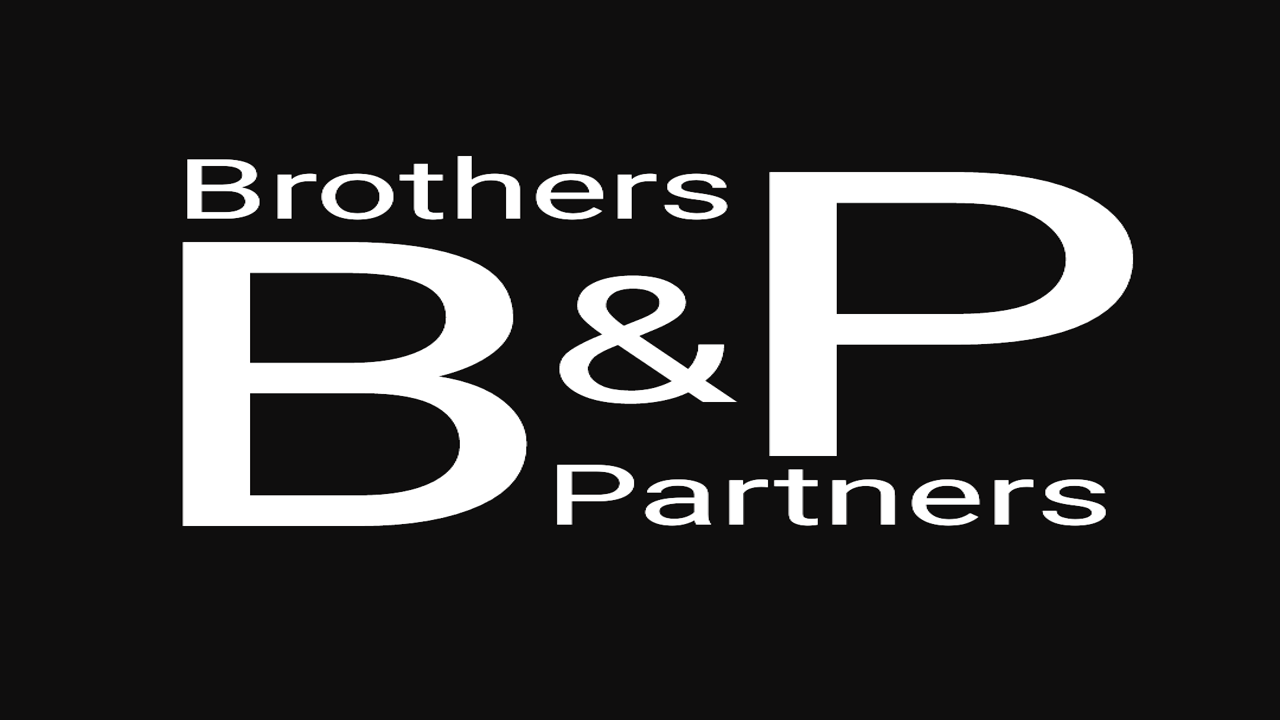 Hak ve Hacizlerin Kaldırılması
             Kurumumuza olan borçlarından dolayı üçüncü kişilerdeki hak ve alacaklarına (maaş, aylık, gelir, kira, istihkak, vb.) 6183 sayılı Kanunun 79 uncu maddesine göre haciz uygulanmış olan borçluların söz konusu borçları için yapılandırma başvurusunda bulunmaları halinde üçüncü kişiler nezdindeki hak ve alacaklar; 
-Peşin ödeme yolunun tercih edilmesi halinde borcun tamamının ödenmesinin, 
-Taksitle ödeme yolunun tercih edilmesi halinde ise ilk taksitin ödenmesinin ardından kaldırılacaktır. Bu şekilde haciz kaldırmalarda ilk taksitin ödendiği tarihe kadar haczedilmiş paraların Kurum hesaplarına aktarılması sağlanacaktır. 
Hak ve alacaklar üzerine uygulanmış olan hacizlerin kaldırılmasından önce üçüncü kişiler tarafından Kurum hesaplarına aktarılan paralar;
 -Kanunun yürürlük tarihinden önce aktarılmış ise cari usul ve esaslara göre, 
-Kanunun yürürlük tarihi ve sonrasında aktarılmış ise peşin veya taksitler halinde ödenecek tutarlara mahsup edilecektir.
	Öte yandan uygulanan e-mevduat hacizlerine istinaden bloke edilen tutarın bulunması halinde bloke edilen tutarın ya banka tarafından Kurumumuz hesaplarına aktarılması ya da borçlu tarafından ödenmesi halinde bloke iptal işlemi yapılacaktır
DİĞER USUL VE ESASLAR
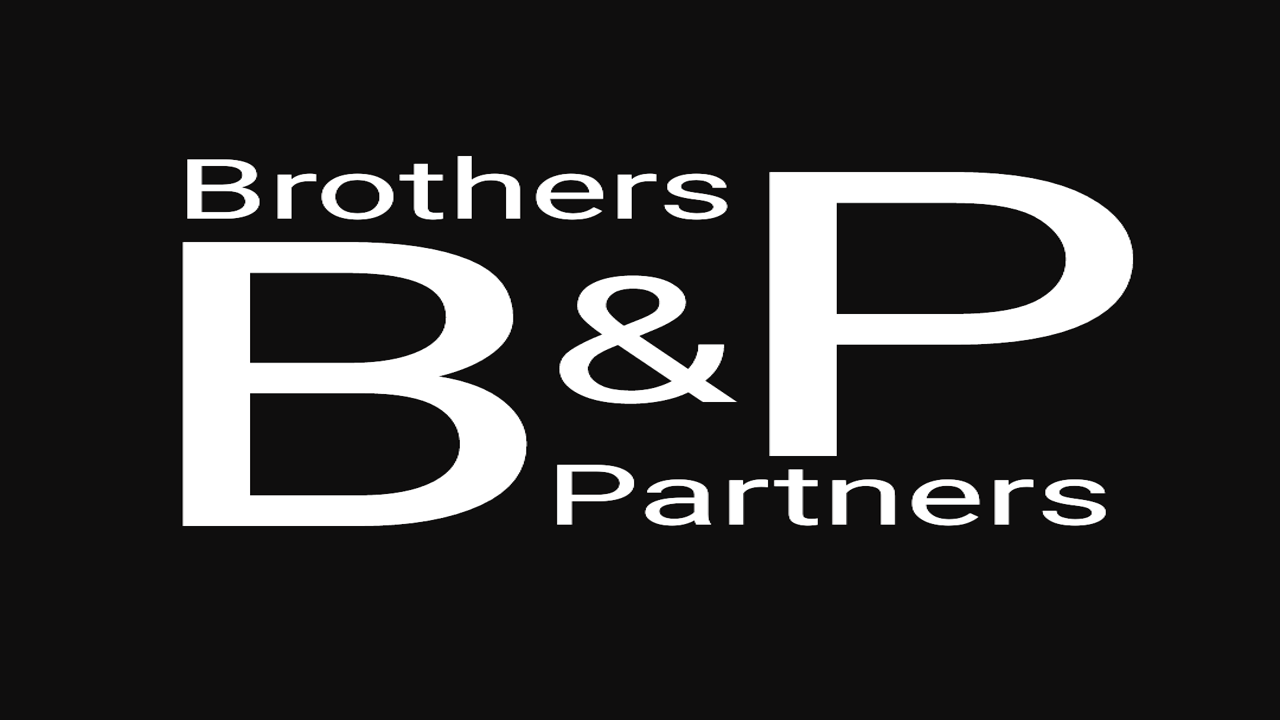 Taşınır ve taşınmaz mallar üzerindeki hacizlerin kaldırılması ve satışların durdurulması            
	 7440 sayılı Kanun kapsamına giren alacaklardan dolayı daha önce taşınır ve taşınmaz mallar üzerine haciz tatbik edilmiş ise hacze konu malın birden fazla olması ve her birinin değerinin ayrı ayrı belirlenebilir nitelikte ya da ayrı ayrı tescile konu olması şartıyla, haczin devam edeceği malın değerinin en az yapılandırma öncesindeki toplam borç tutarını karşılaması ve borçlu tarafından yazılı olarak talep edilmesi kaydıyla daha önce uygulanmış hacizler yapılan ödemeler nispetinde kaldırılacak, alınmış teminatlar ise yine yapılan ödemeler nispetinde iade edilecektir.

	Başvuru sırasında taksitle ödeme yolunun tercih edilmesi halinde ilk taksit tutarının ödenmesi, hacze konu olup yapılandırma kapsamına girmeyen başka bir borcun bulunmaması ve borçlu tarafından talep edilmesi kaydıyla yapılandırma öncesi toplam borç miktarı kadar (kalan asıl alacak + gecikme cezası + gecikme zammı) hacizler baki kalmak kaydıyla, kaldırılacaktır.
Yapılandırma talebinde bulunan borçluların bu borçları için takip, haciz ve satış işlemleri durdurulacaktır.
          Yapılandırma öncesi trafik tescil kayıtları üzerine yakalama şerhi konulmuş olan ancak henüz trafikten men edilmemiş araçlar üzerindeki Kurum haczinin baki kalması kaydıyla, yakalama şerhlerinin kaldırılması için yapılandırma başvurusunda bulunulması, 
                   Yapılandırma öncesi haczedilmiş ve trafikten men edilerek otoparkta çekilmiş araçlar üzerindeki yakalamaların kaldırılması için yapılandırma başvurusunda bulunulmuş ve yediemin ücretinin ödenmiş olması, gerekmektedir.
DİĞER USUL VE ESASLAR
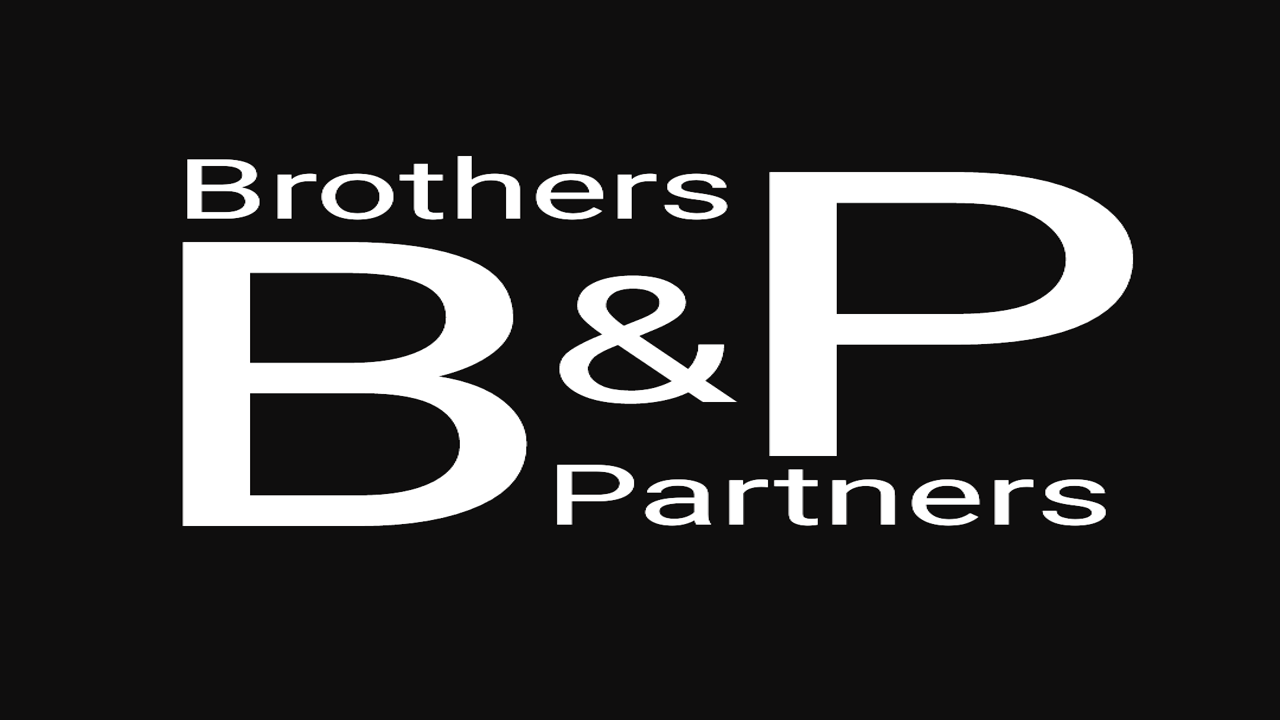 Hacze konu malların borçlu tarafından satışının talep edilmesi 
7440 sayılı Kanunun 9 uncu maddesinin on ikinci fıkrası uyarınca yapılandırma başvurusunda bulunan borçlunun talebi halinde kapsama giren alacaklarla ilgili tatbik edilen hacizlere konu malların cebri satışına yönelik  Ek-5 muvafakatname alınarak 6183 sayılı Kanun hükümlerine göre satılabilecektir. Bu talep Kanun kapsamında ödenmesi gereken taksit tutarlarının ödenmesine engel teşkil etmeyecektir.
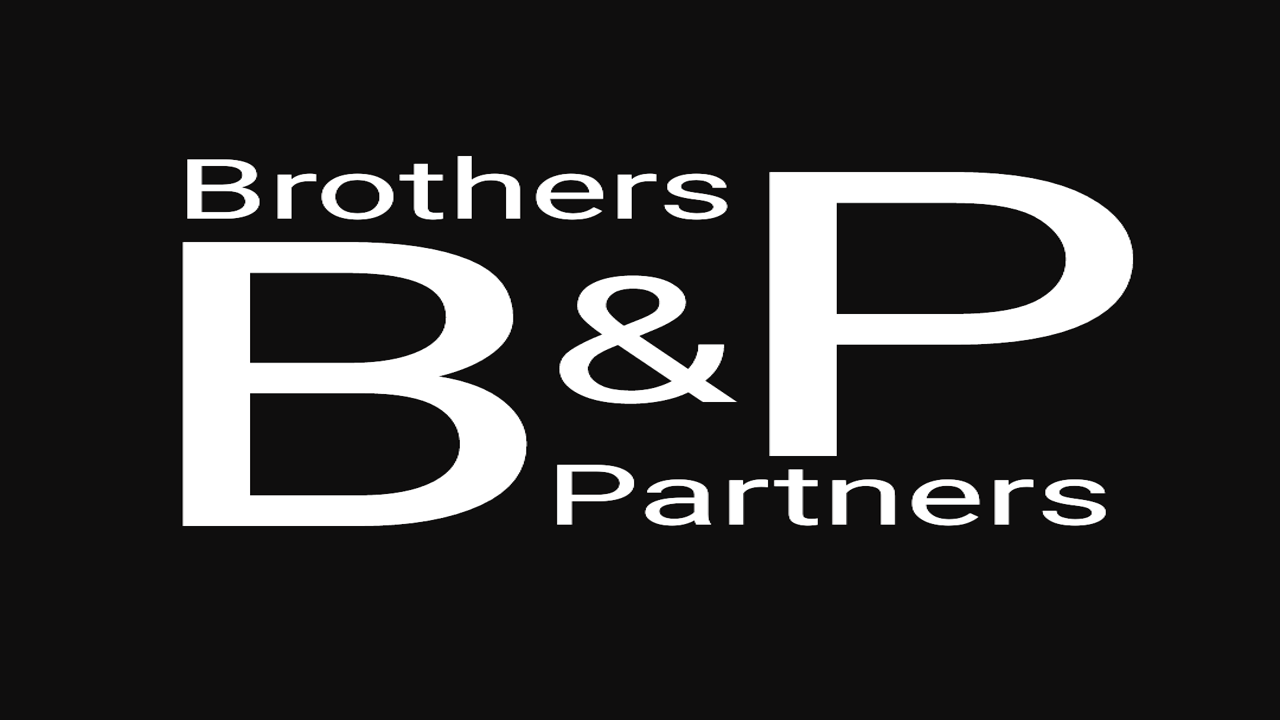 GENEL SAĞLIK SİGORTASI
31
GENEL SAĞLIK SİGORTASI PRİM BORÇLARININ YAPILANDIRILMASI
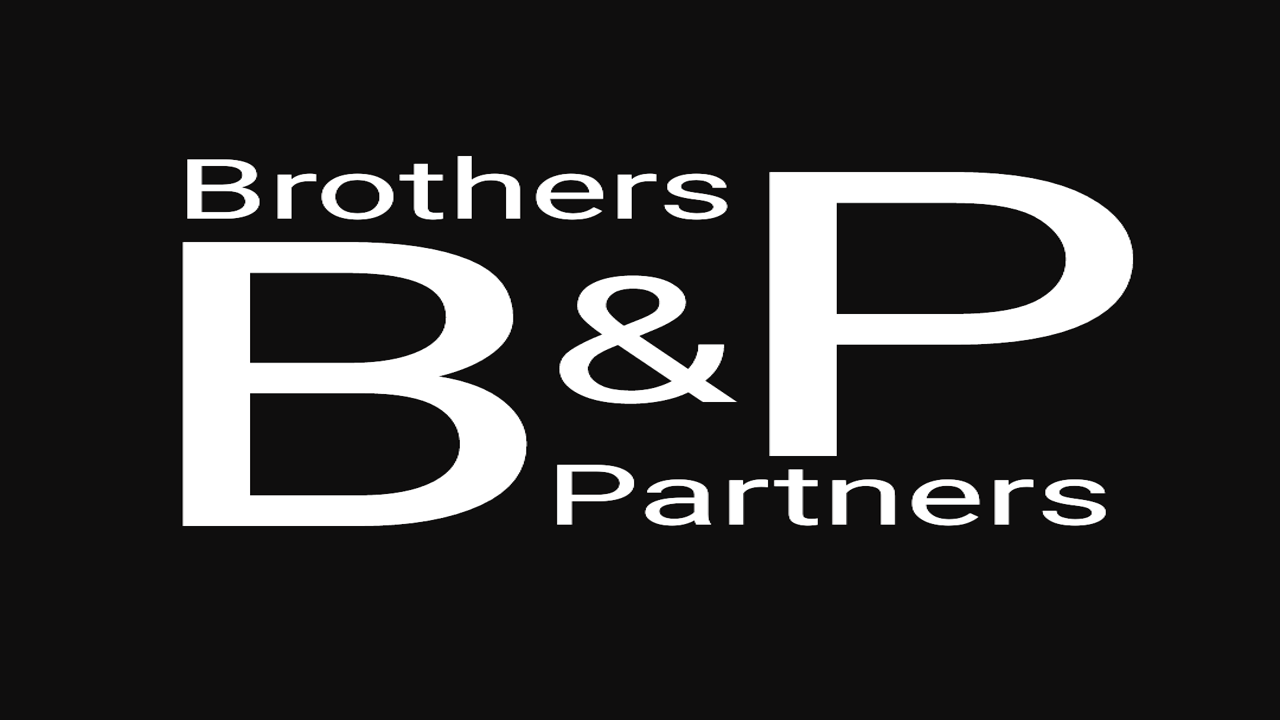 2022 yılı Aralık  ayı ve önceki aylara ilişkin 5510 sayılı Kanun’un 60/1/g bendi kapsamındaki genel sağlık sigortası prim borçlarının 31/08/2023 (bu tarih dahil) tarihine kadar ödenmesi halinde bu borçlara ilişkin gecikme cezası ve gecikme zammı gibi fer’i alacakların tahsilinden vazgeçilmektedir.

           5510 sayılı Kanun’un 60/1/g bendi kapsamındaki genel sağlık sigortalıları; gecikme cezası ve gecikme zammı gibi fer’i alacakların tahsilinden vazgeçilen 2022 yılı Aralık  ayı ve önceki aylara ilişkin olan genel sağlık sigortası  prim borç asıllarını, başvuru şartı aranmaksızın 31/08/2023 (bu tarih dahil) tarihine kadar, Kurumumuzla anlaşmalı bankalar aracılığıyla peşin veya taksitler halinde ödeyebileceklerdir. 5510 sayılı Kanun’un 60/1/g bendi kapsamındaki 2022 yılı Aralık   ayı ve öncesi borçların 31/08/2023 (bu tarih dahil) tarihine kadar kısmen veya tamamen ödenmemesi halinde, 2017 yılı Şubat ayı ve önceki aylara ilişkin kalan prim borçlarına 01/04/2017 tarihinden tahsil edildiği tarihe kadar, 2017 yılı Mart ayı ve sonrasına ilişkin kalan prim borçlarına ise son ödeme tarihinden tahsil edildiği tarihe kadar geçen süre için gecikme cezası ve gecikme zammı uygulanacaktır.
GENEL SAĞLIK SİGORTALILARININ GELİR TESTİ VE TESCİL İŞLEMLERİ
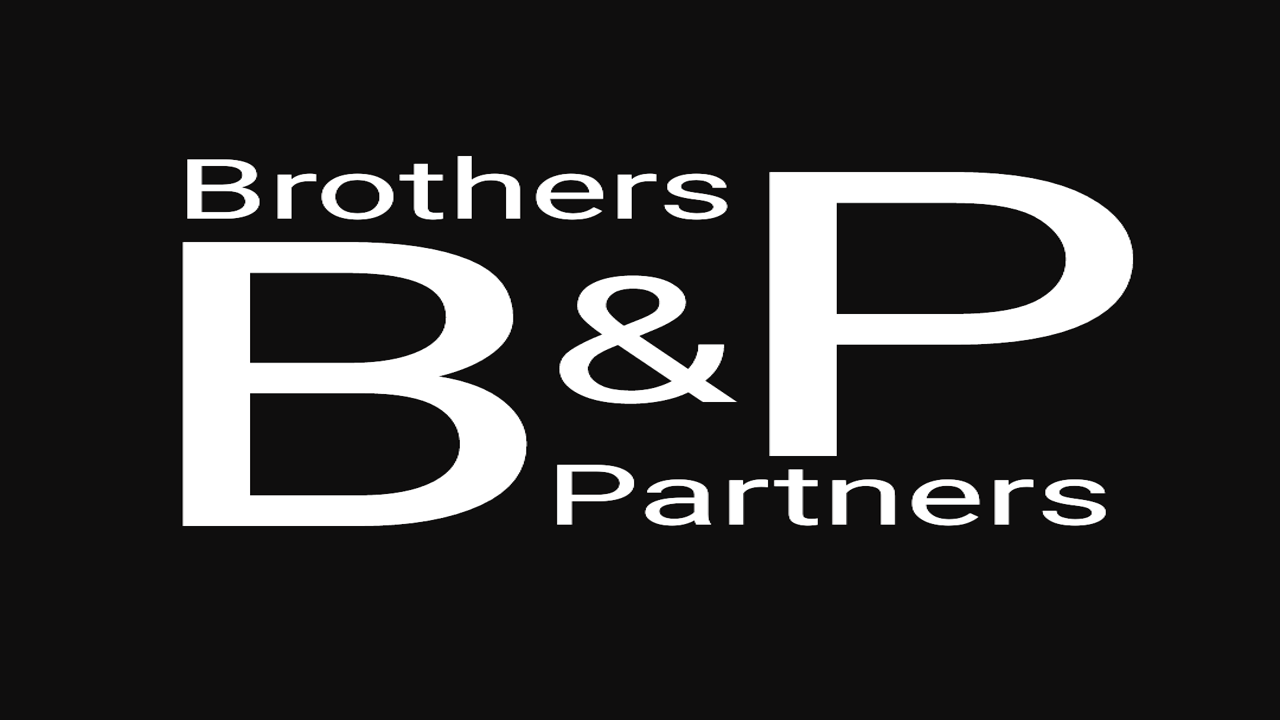 İlk kez Kanun’un yayım tarihi olan 12/03/2023 tarihinden önce 5510 sayılı Kanun’un 60 ıncı maddesinin birinci fıkrasının (g) bendi kapsamında (60/1/g) genel sağlık sigortası tescili yapılmış olan kişilerin, kendilerine 2019/17 sayılı Genelge eki genel sağlık sigortası tescil bildirimi ve gelir testine müracaat tebligatının  (Ek-1)  tebliğ edilip edilmediğine bakılmaksızın, ilk defa 31/07/2023 (bu tarih dahil)  tarihine kadar gelir testine müracaat etmeleri durumunda gelir testi sonuçları ilk tescil tarihinden itibaren uygulanacaktır. 
            Buna göre, 12/03/2023 tarihinden önce ilk defa 5510 sayılı Kanun’un 60/1/g bendi kapsamında genel sağlık sigortalısı olan kişilerin 12/03/2023 (bu tarih dahil) - 31/07/2023 (bu tarih dahil) tarihleri arasında, ikametlerinin bulunduğu yerdeki Sosyal Yardımlaşma ve Dayanışma Vakıflarına (SYDV) müracaat etmeleri ve gelirlerinin, aynı hanede yaşayan aile içindeki kişi başına düşen aylık tutarın brüt asgari ücretin üçte birinin altında olması halinde, 5510 sayılı Kanun’un 60/1/g bendi kapsamındaki tescili, ilk tescil tarihinden itibaren 5510 sayılı Kanun’un 60 ıncı maddenin birinci fıkrasının (c) bendinin (1) numaralı alt bendi (60/1/c-1) kapsamında güncellenecektir.
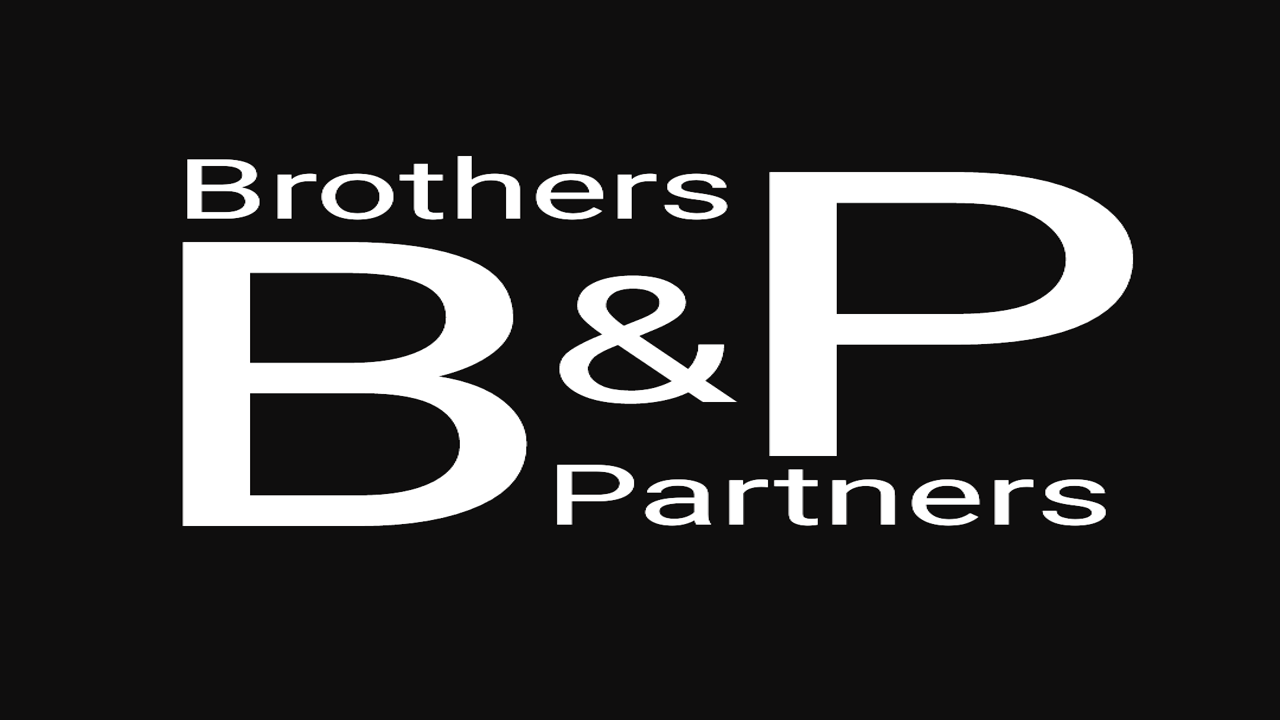 TEŞEKKÜR EDERİZ
34